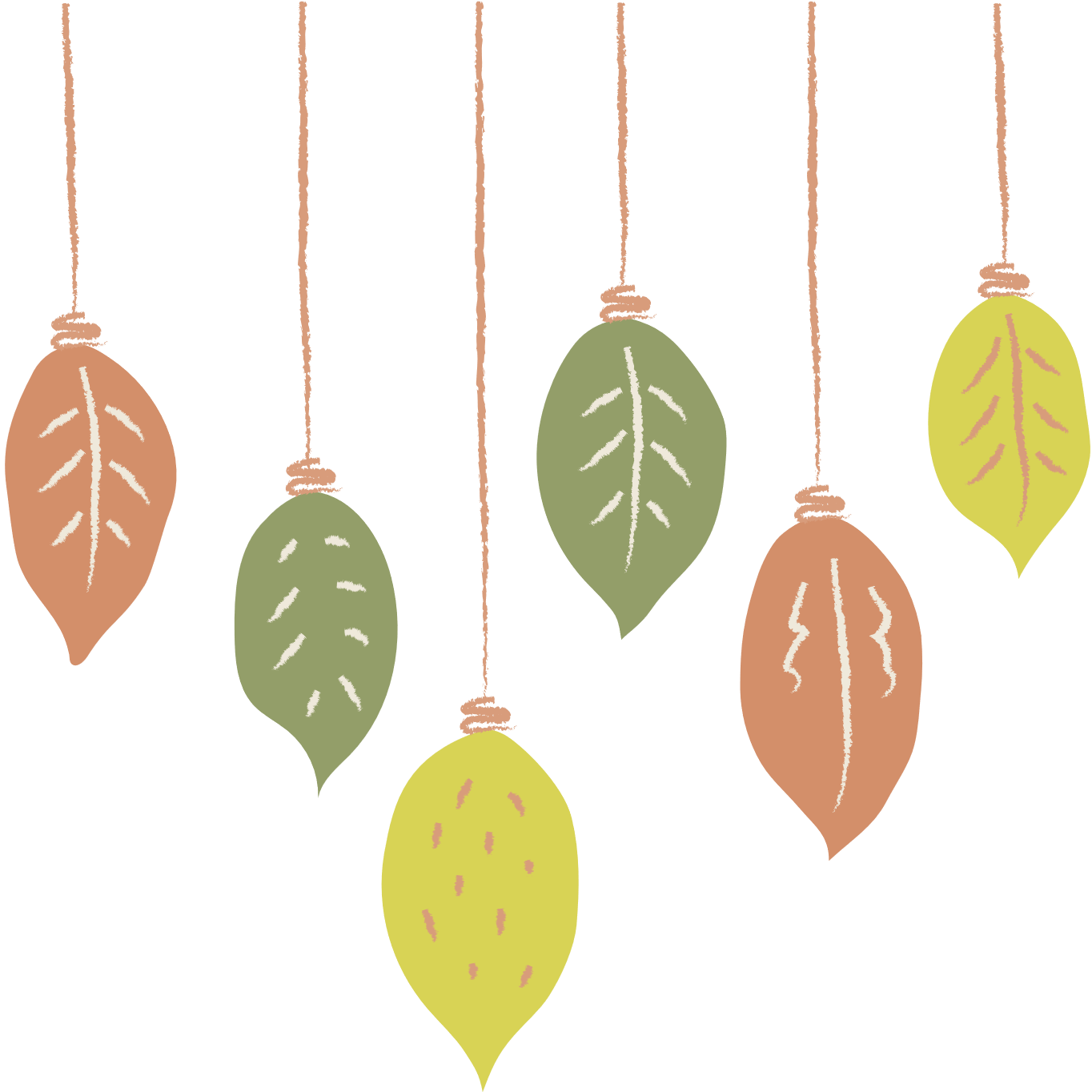 CHÀO MỪNG CẢ LỚP ĐẾN VỚI BÀI HỌC MỚI!
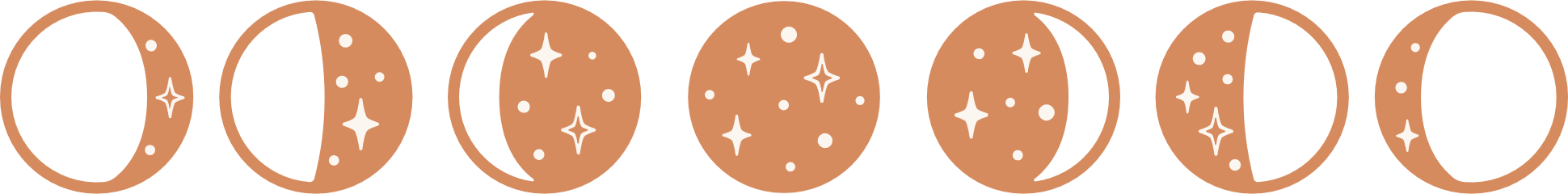 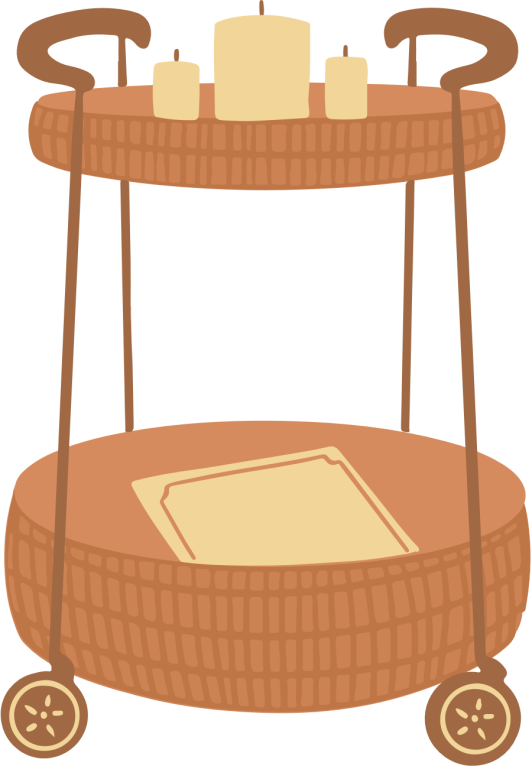 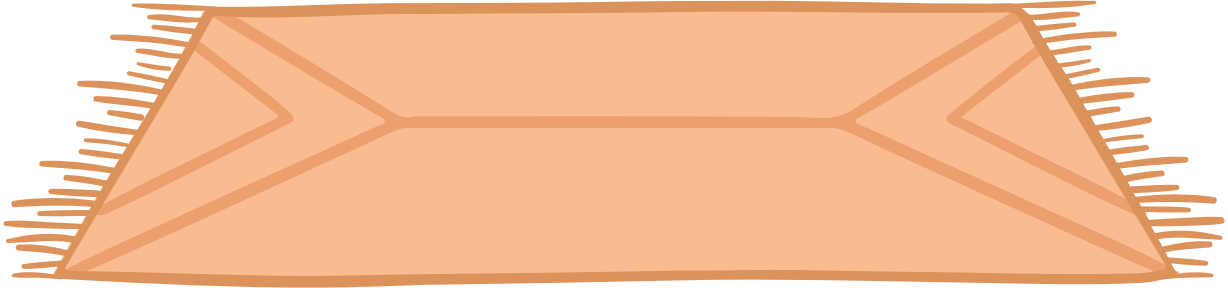 THỬ TÀI CHUYÊN GIA – ĐẶT TÊN CHO ẢNH
Kền Kền chờ đợi
Vấn đề nào diễn ra? Nguyên nhân, hậu quả?
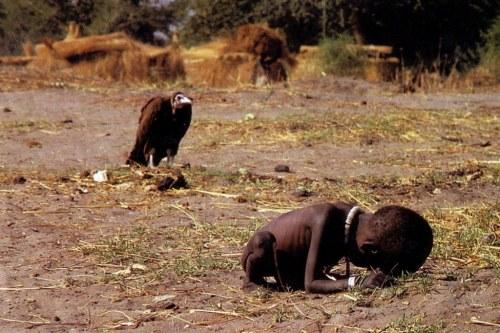 Vulture Stalking a Child (Kền kền chờ đợi) ghi lại hình ảnh một đứa bé kiệt sức vì đói khát ở làng Ayod, trong khi cha mẹ đang bận rộn chờ tiếp tế thực phẩm từ máy bay của Liên Hợp Quốc (3/1993, tác giả Kevin Carter, Nam Sudan)
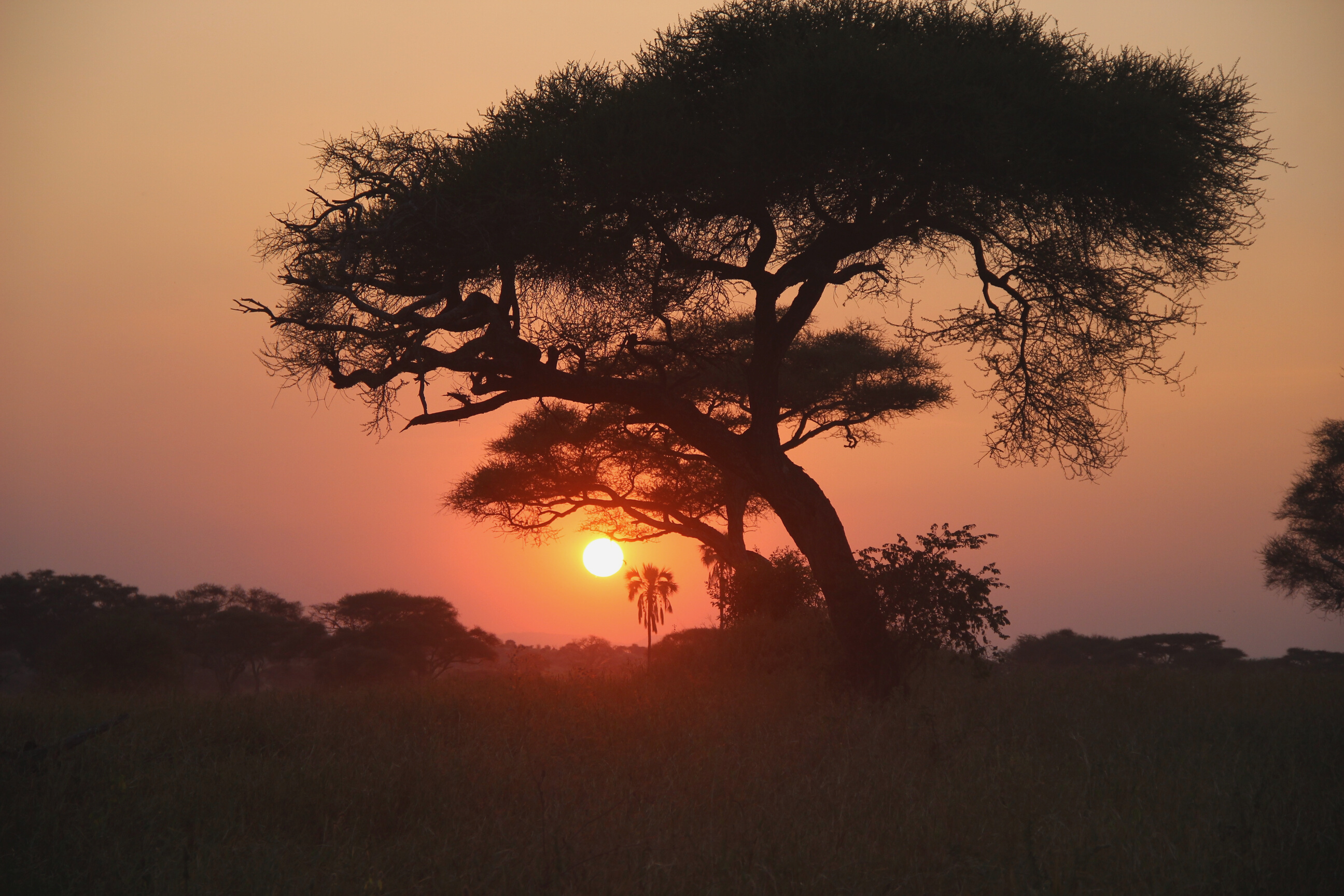 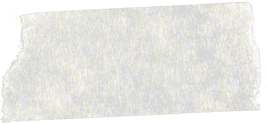 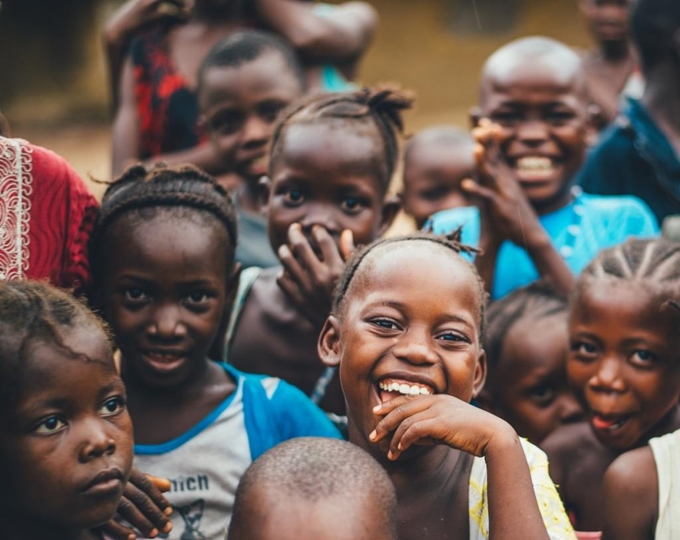 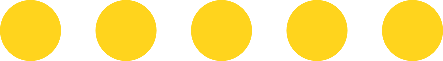 BÀI 10: 
ĐẶC ĐIỂM DÂN CƯ, XÃ HỘI CHÂU PHI
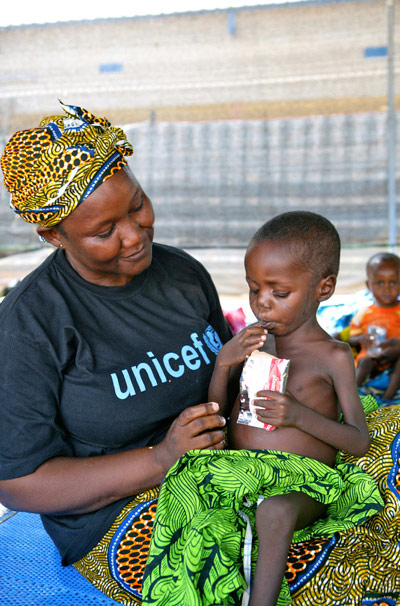 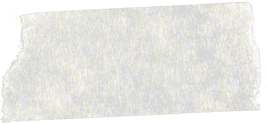 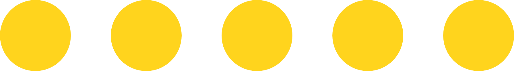 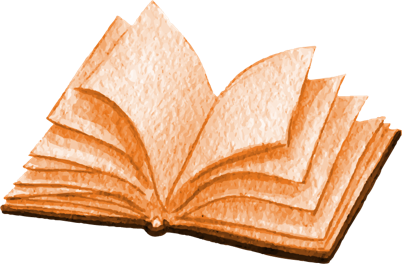 NỘI DUNG BÀI HỌC
01
Những vấn đề về dân cư
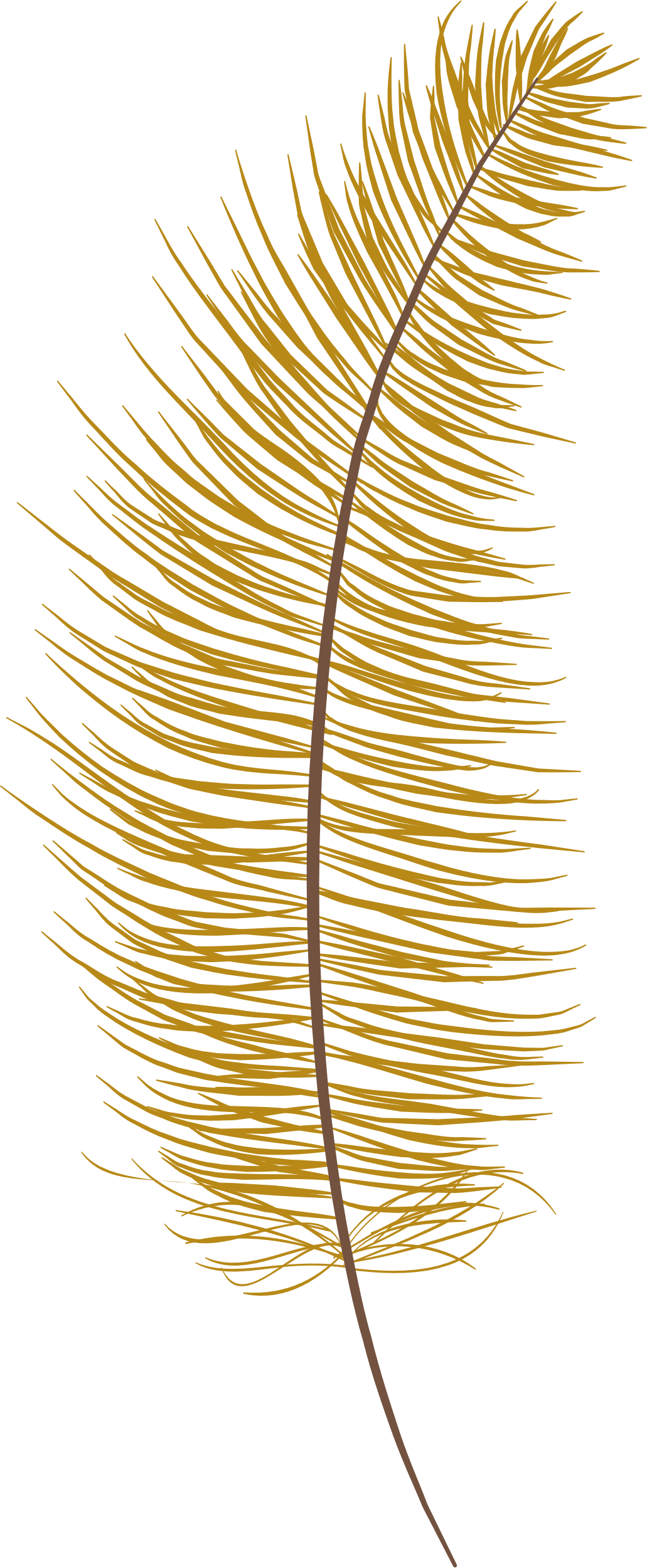 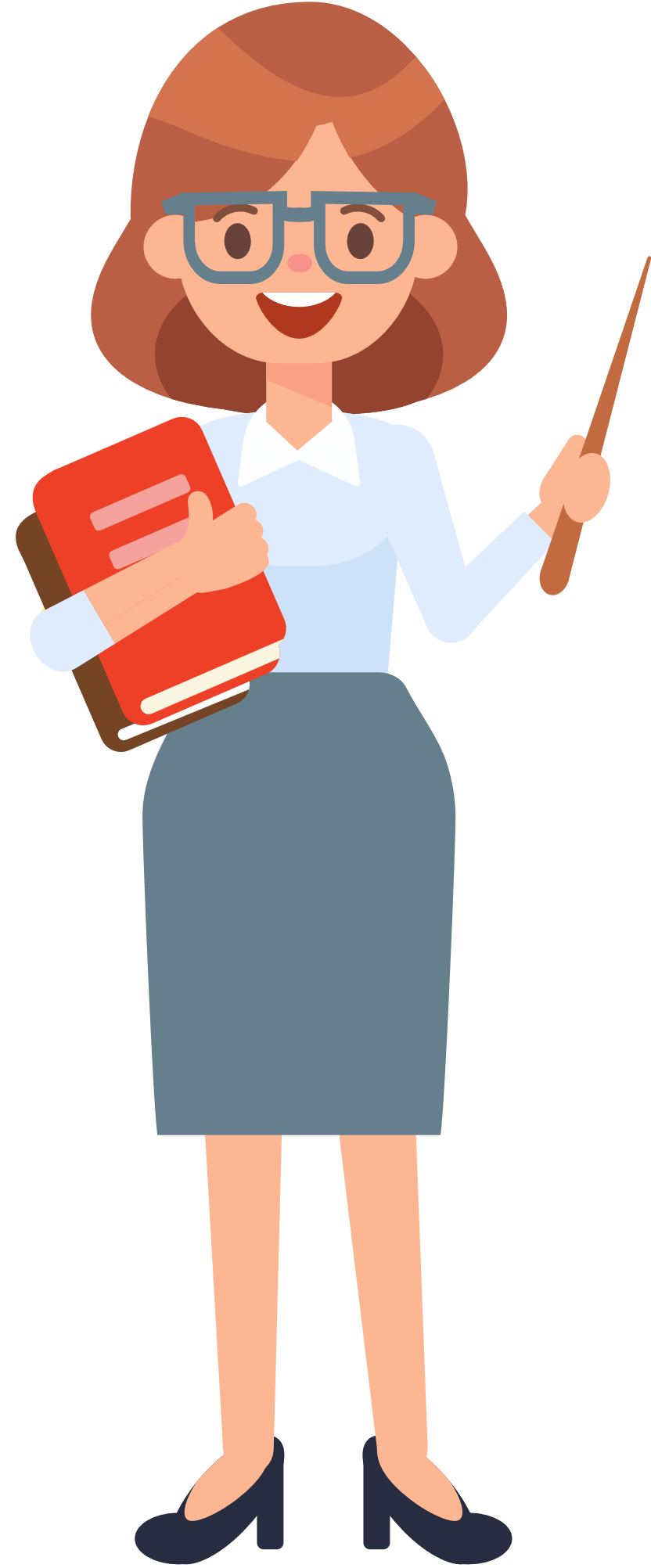 02
Những vấn đề về xã hội
03
Di sản lịch sử
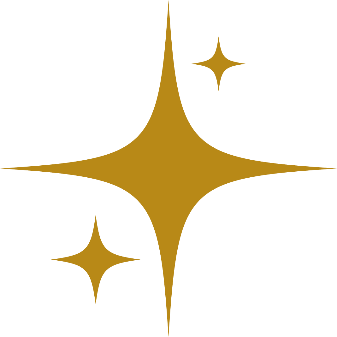 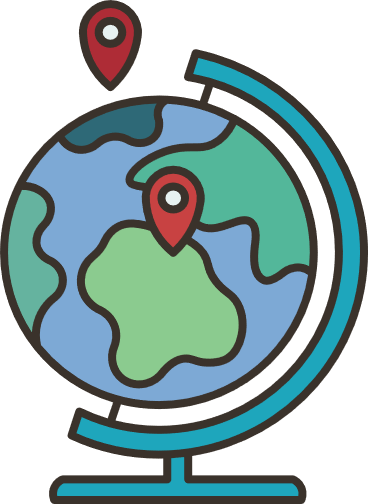 1. Những vấn đề về dân cư
Thảo luận nhóm (2-3 HS), nghiên cứu thông tin mục 1 và bản đồ hình 10.1 (SGK tr. 133-134), thực hiện yêu cầu:
Nhận xét tỉ suất tăng dân số tự nhiên của châu Phi từ giai đoạn 2000 - 2005 đến giai đoạn 2015 - 2020.
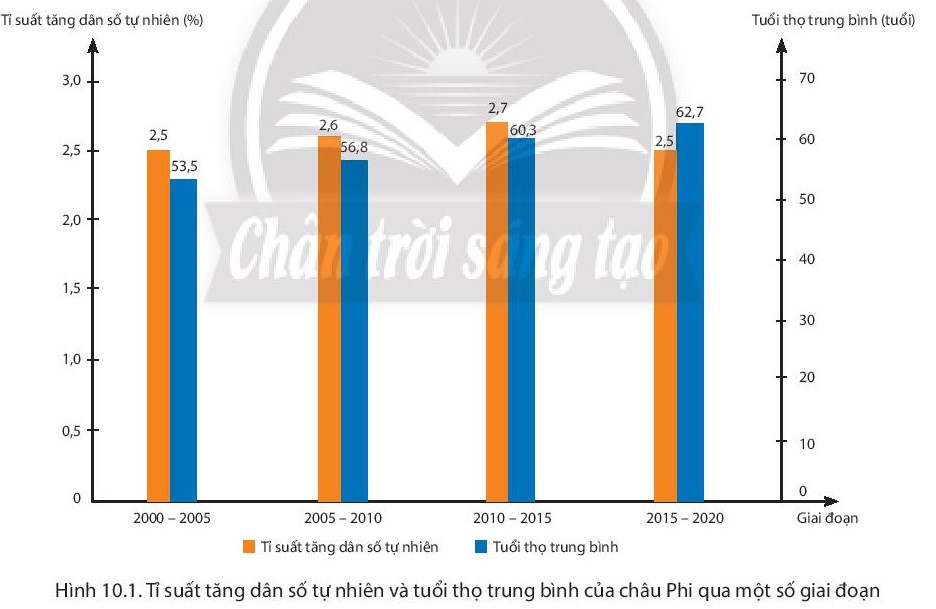 Dân số tăng nhanh ảnh hưởng thế nào đến sự phát triển kinh tế - xã hội châu Phi?
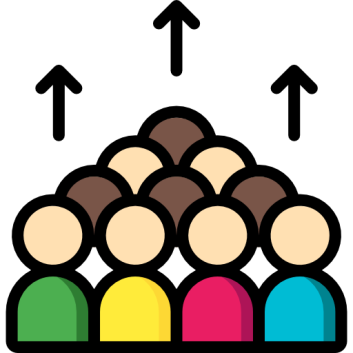 NHỮNG VẤN ĐỀ VỀ DÂN CƯ
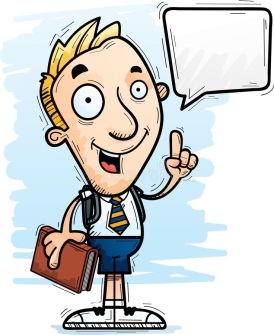 Gia tăng dân số
Tuổi thọ
Cơ cấu dân số
Di dân
Tuổi thọ thấp 
Hiện tăng lên
Cơ cấu trẻ. Nhóm tuổi 0-14 chiếm 40,6% dân số
Di cư > nhập cư
Chủ yếu đến châu Mỹ, châu Âu
Số dân đông, tăng nhanh
 Hiện mức tăng giảm xuống
Ảnh hưởng: Khó khăn cho giải quyết việc làm, nghèo đói
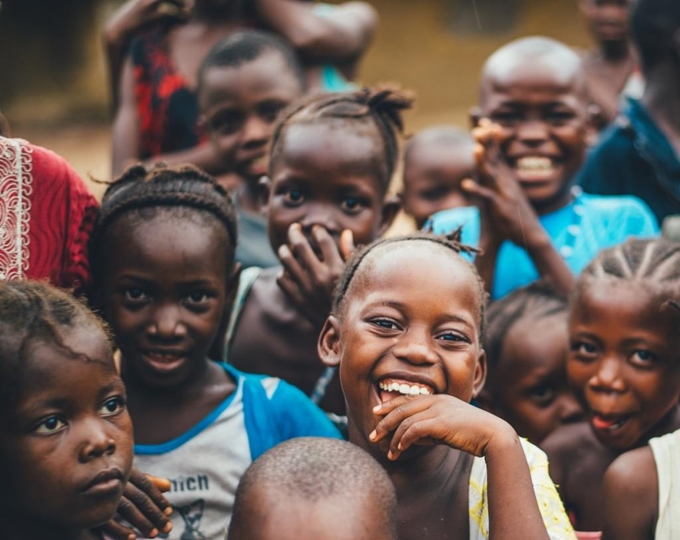 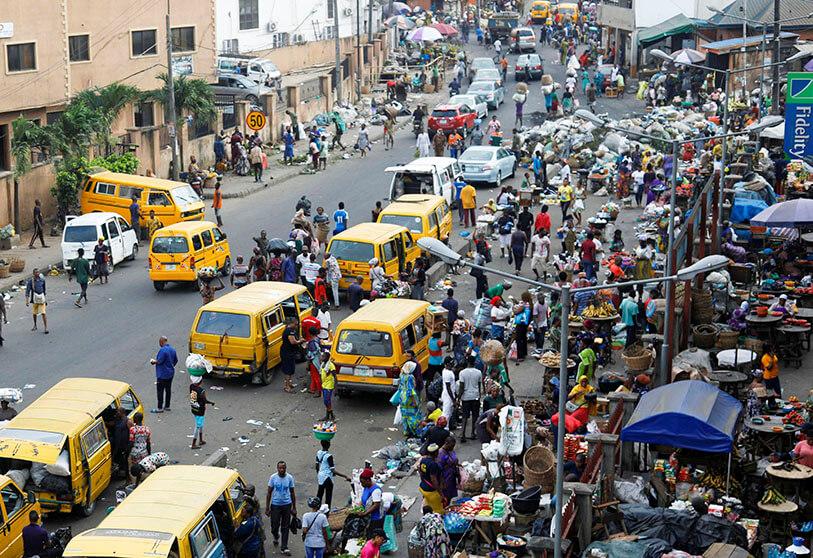 Năm 2019, châu Phi có 1 308,1 triệu người, chiếm 17% dân số thế giới.
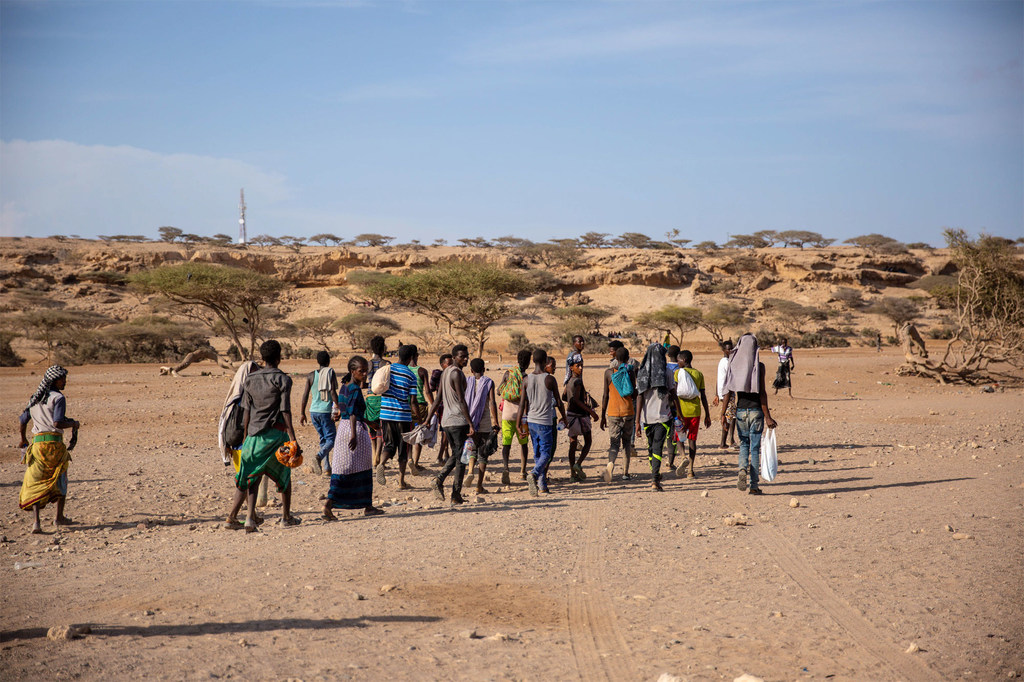 Phần lớn người dân di cư là những người trong độ tuổi lao động
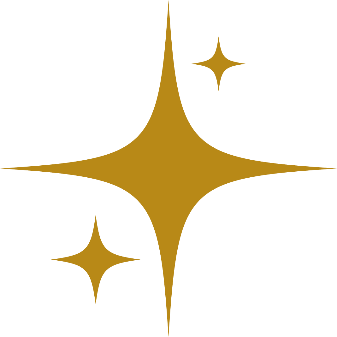 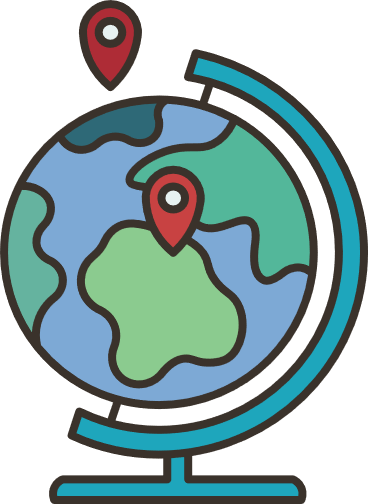 1. Những vấn đề về dân cư
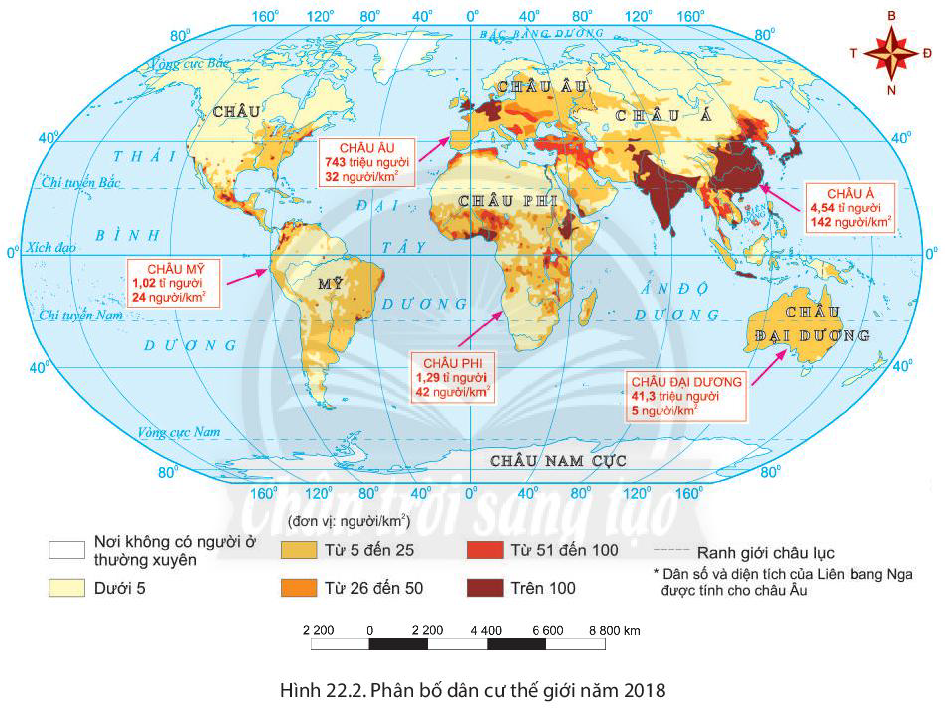 Dân số châu Phi tập trung ở khu vực nào?
Khu vực Trung Phi,
Nơi có khí hậu xích đạo, cận xích đạo với lượng mưa lớn
131
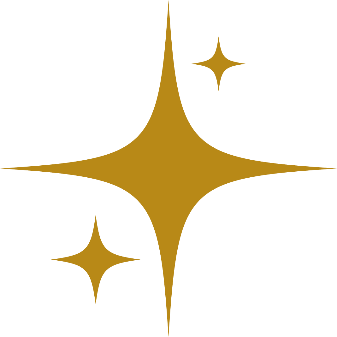 1. Những vấn đề về dân cư
Châu Phi là châu lục đông dân đứng thứ hai thế giới (sau châu Á).
Tốc độ gia tăng dân số nhanh, tỉ suất tăng dân số tự nhiên ở mức cao so với thế giới.
Cơ cấu dân số trẻ, số người trong và dưới tuổi lao động chiếm tỉ lệ cao.
Số người xuất cư nhiều hơn nhập cư.
Tạo ra nhiều áp lực đối với phát triển kinh tế - xã hội như giải quyết việc làm, đói nghèo,…
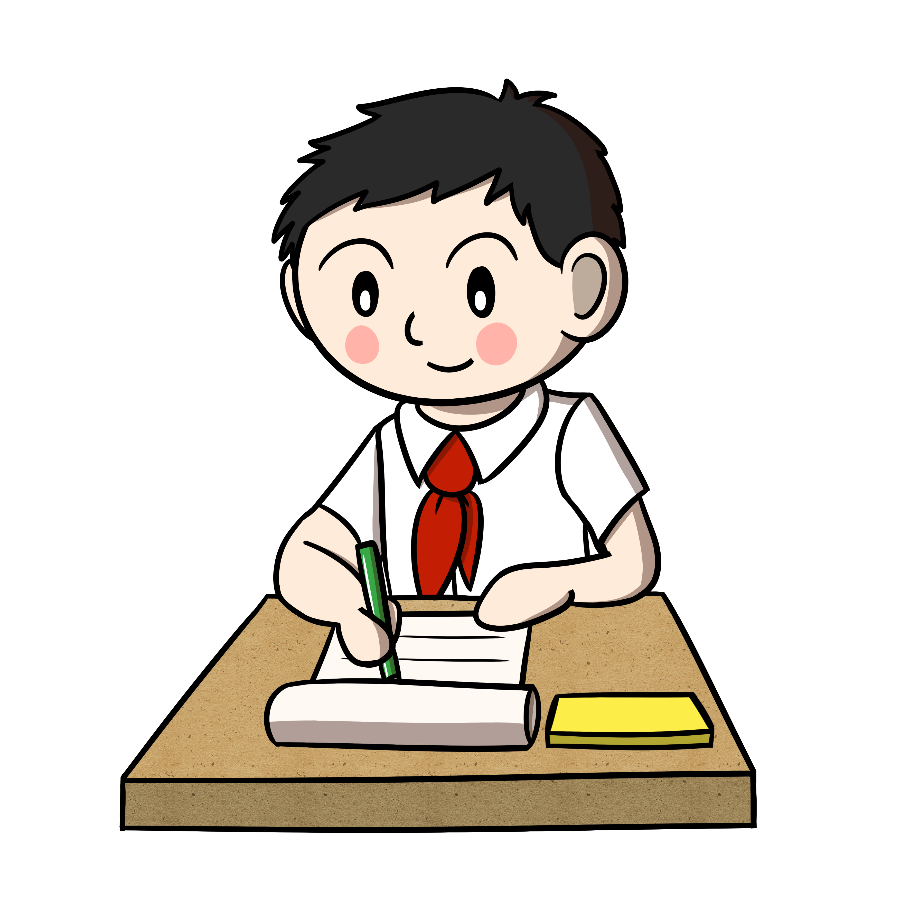 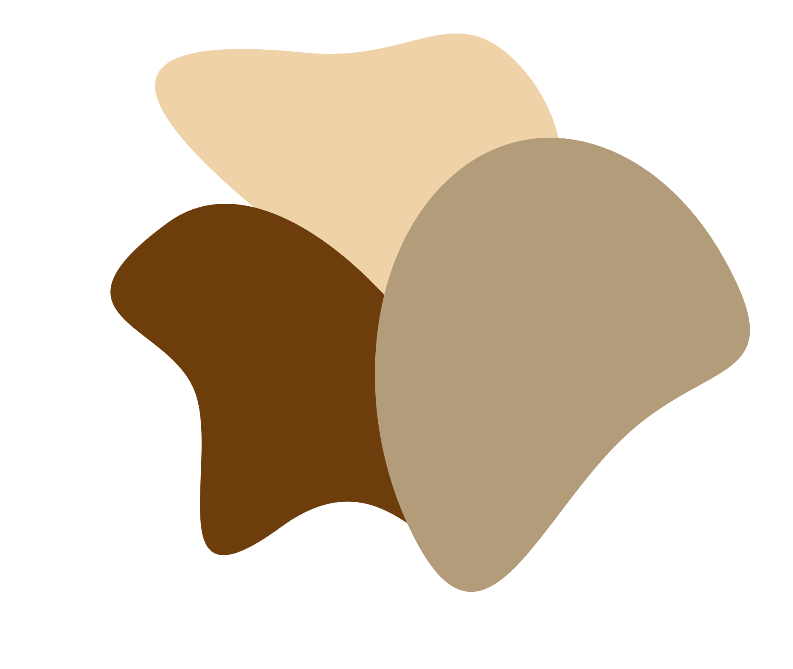 2. Những vấn đề xã hội
LẬT MẢNH GHÉP
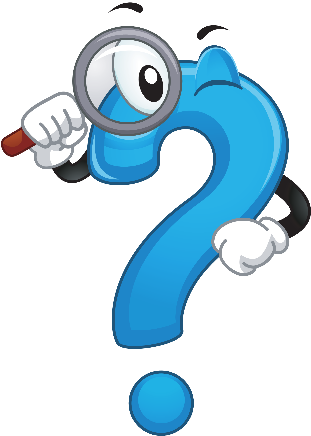 Chia lớp làm 4 nhóm. Các nhóm lần lượt giải quyết các vấn đề trong mảnh ghép để thấy được hình ảnh bên dưới.
Nhóm 2. Hậu quả của nạn đói là gì?
Nhóm 1. Vì sao nạn đói xảy ra ở nhiều quốc gia châu Phi?
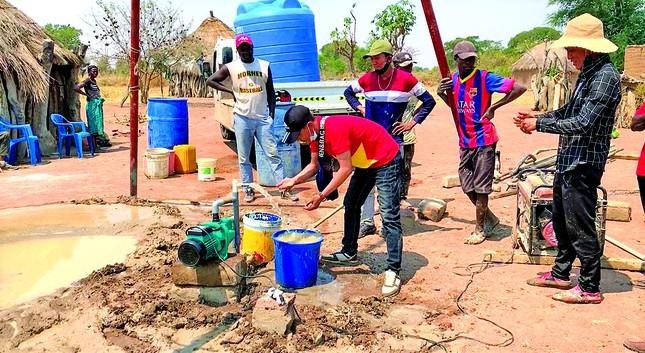 Nhóm 4. Hậu quả của xung đột quân sự ở châu Phi
Nhóm 3. Nguyên nhân xảy ra xung đột quân sự ở châu Phi
CẢI TIẾN KHOA HỌC KỸ THUẬT LÀ GIẢI PHÁP GIÚP CHÂU PHI ĐÁP ỨNG NHU CẦU VỀ LƯƠNG THỰC, KHÍ HẬU VÀ MÔI TRƯỜNG
Điều kiện canh tác hạn chế
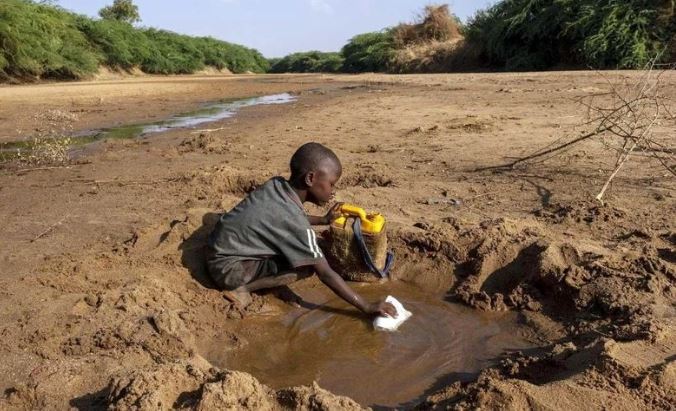 NGUYÊN NHÂN XẢY RA NẠN ĐÓI
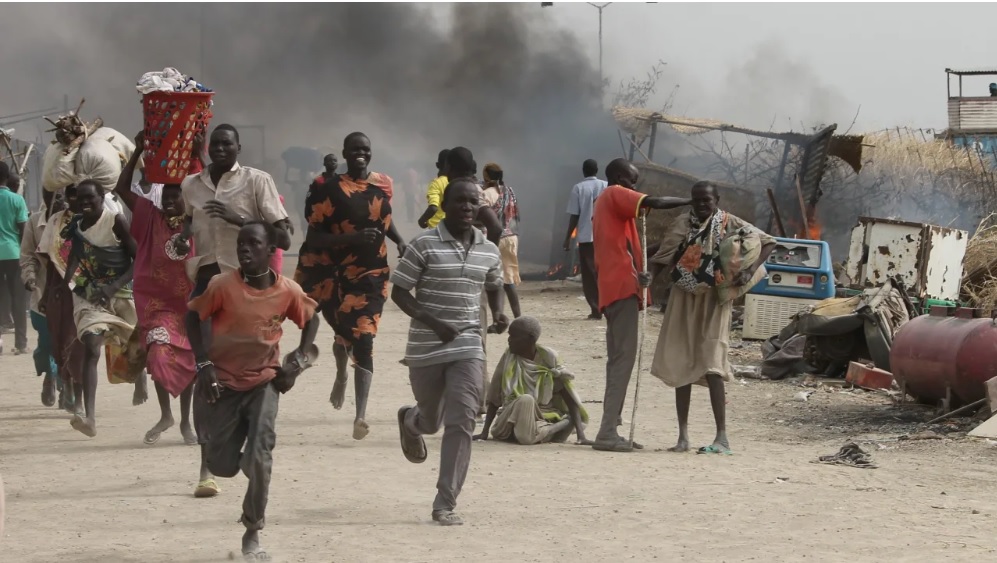 Xung đột vũ trang
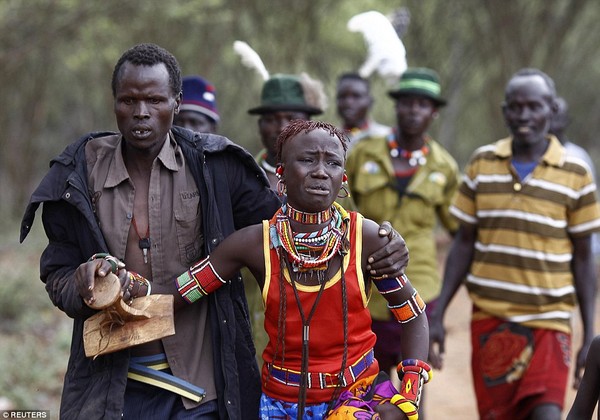 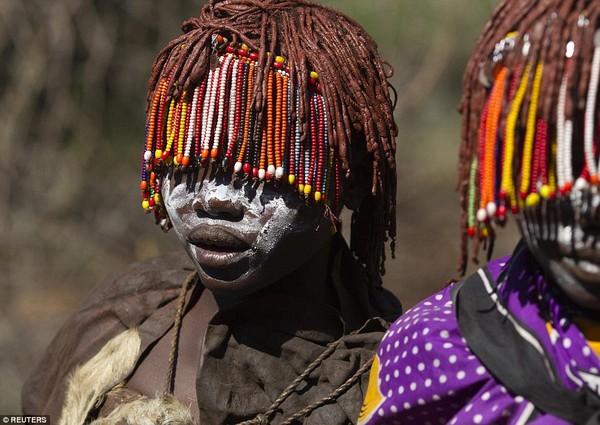 Cô dâu mới 14 tuổi bị chồng bắt đi, phải sống cách ly 1 tháng trong nhà kho tối tăm cho đến trước khi lễ cưới diễn ra và hậu quả sinh ra những đứa trẻ....
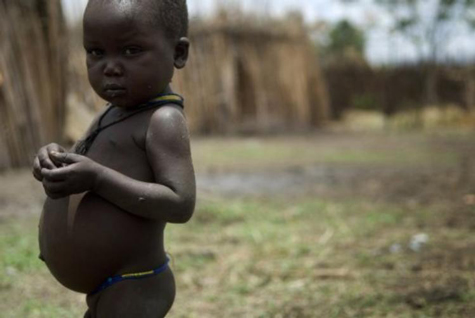 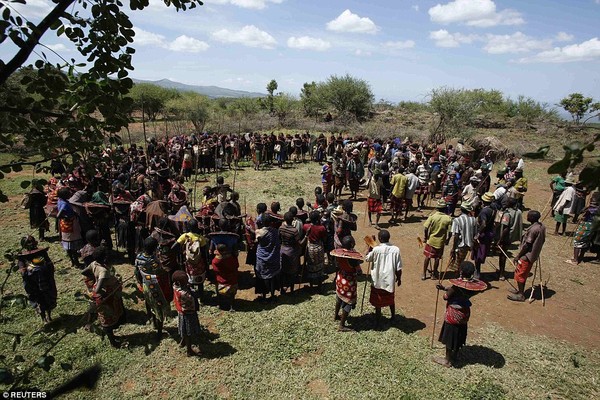 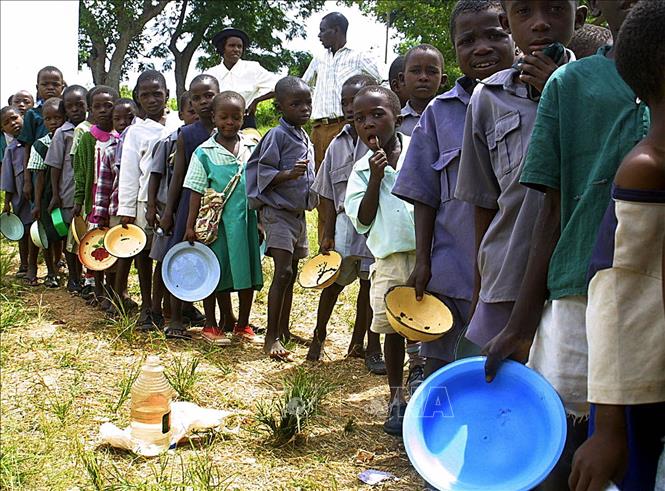 Nạn đói xảy ra ở nhiều quốc gia, đặc biệt ở khu vực Nam Xa-ha-ra
HẬU QUẢ
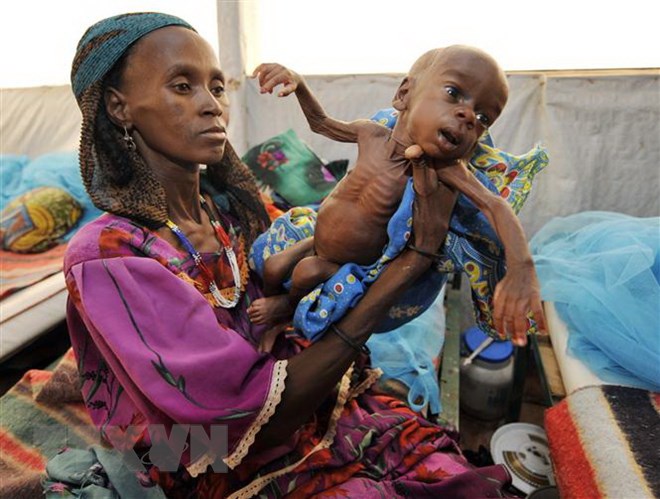 Hằng năm, một số quốc gia châu Phi cần cứu trợ khẩn cấp về lương thực
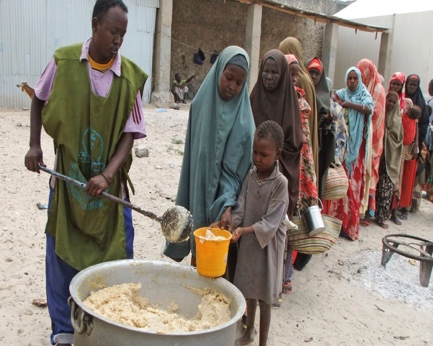 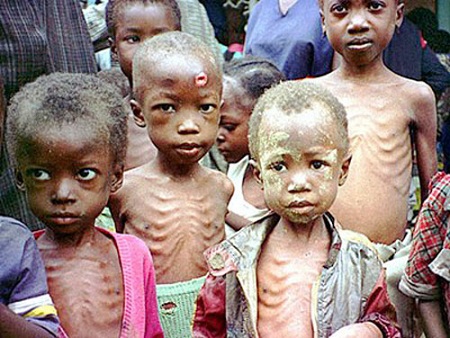 Nạn đói ở châu Phi
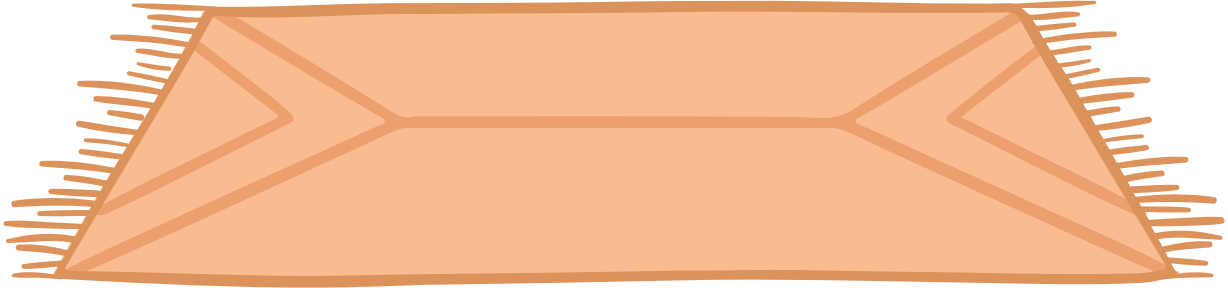 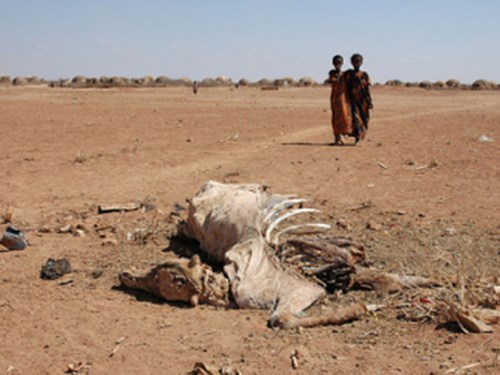 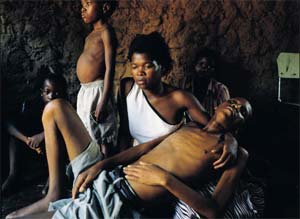 Dịch HIV/AIDS
Ngày 6/8/2015, WHO cho biết chỉ trong hai ngày 2 và 3/8, thêm 108 trường hợp nhiễm Ebola mới và 45 ca tử vong đã xảy ra tại các nước Guinea, Liberia, Nigeria và Siera Leon.
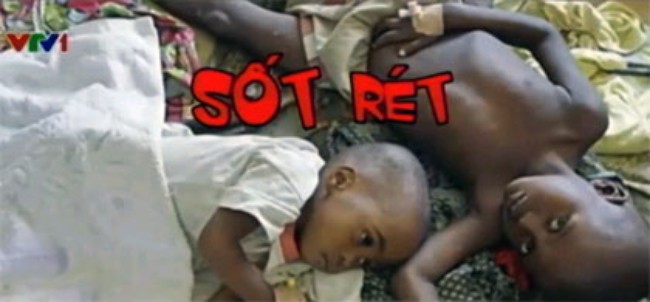 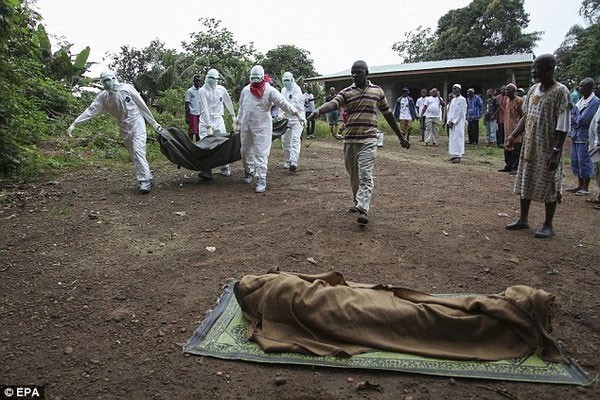 Dịch Ebola
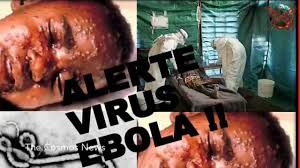 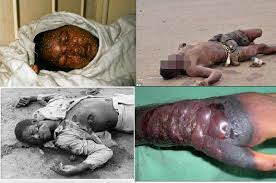 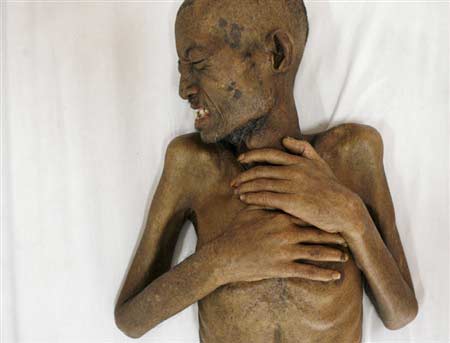 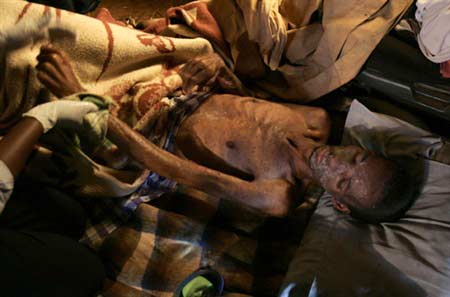 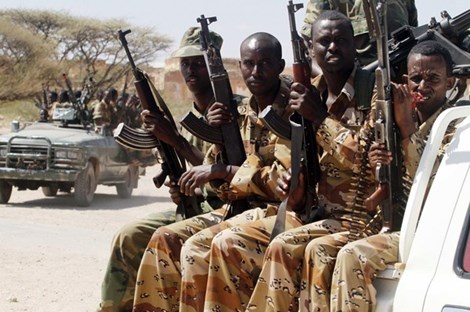 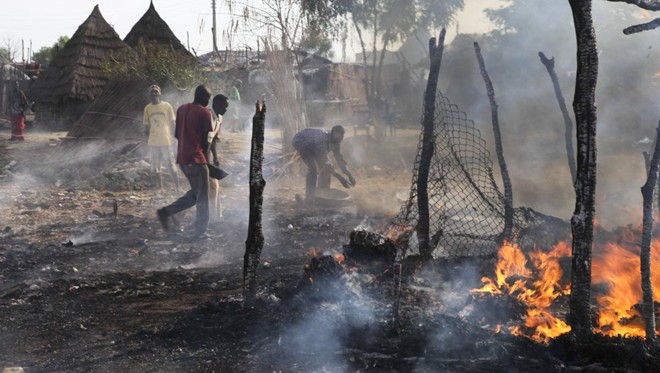 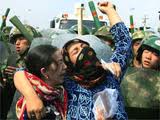 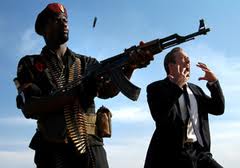 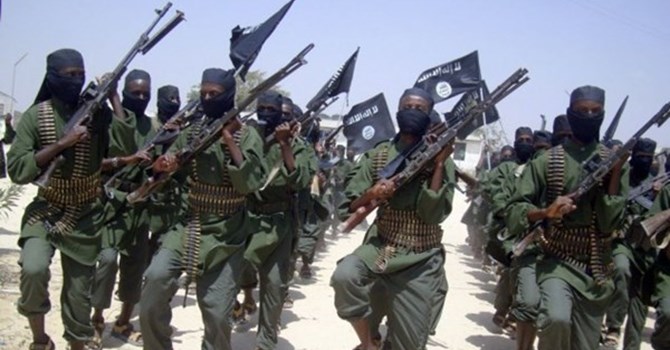 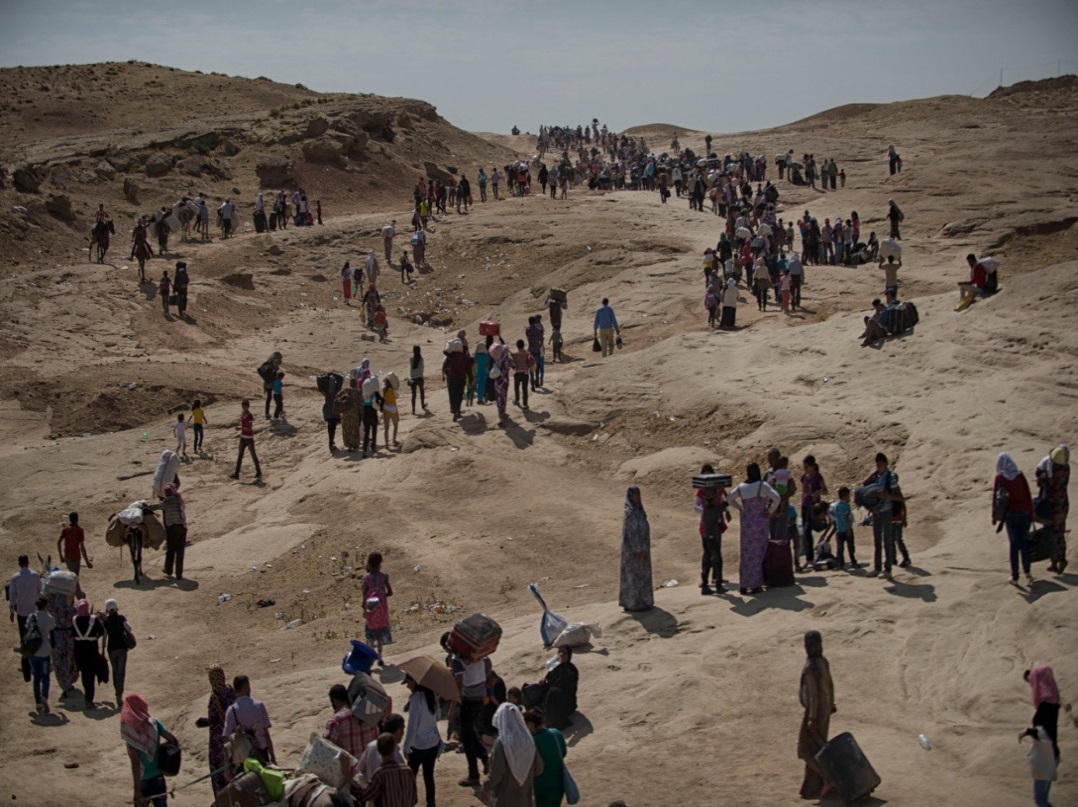 PHIẾN QUÂN IS TÀN BẠO, GIẾT NGƯỜI GIÃ MAN Ở NHIỀU QUỐC GIA
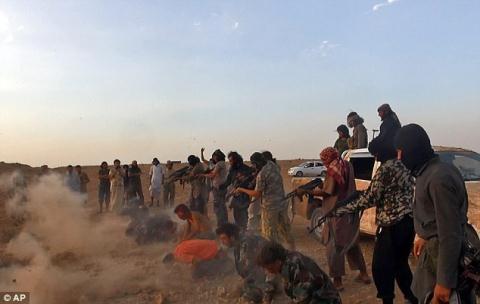 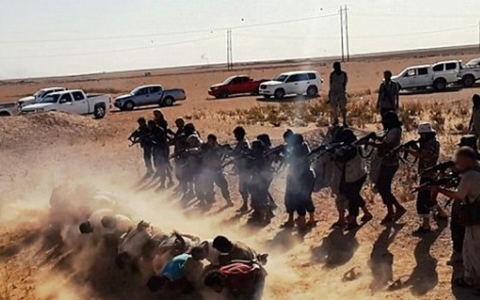 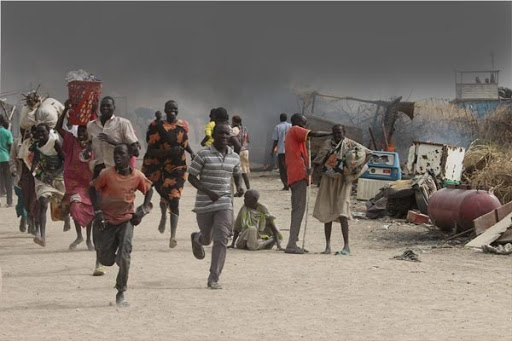 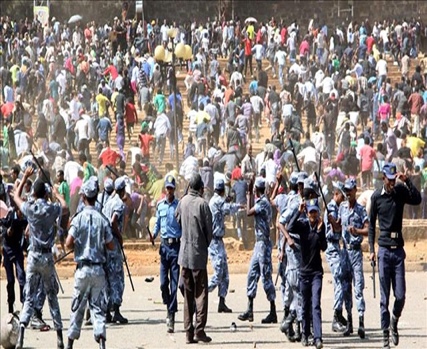 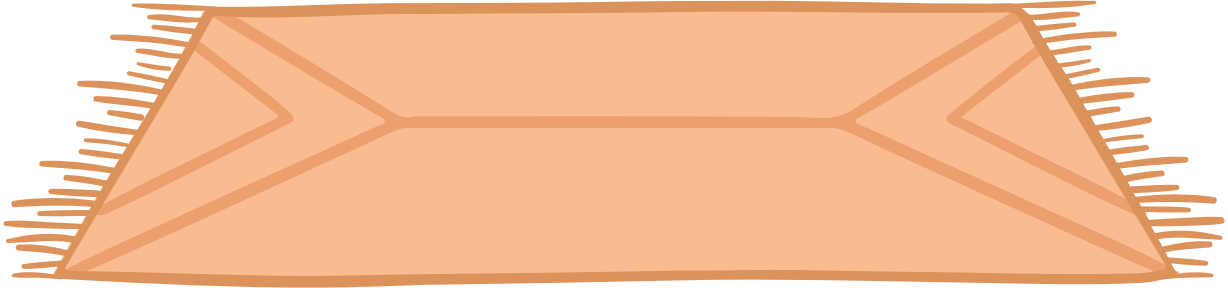 Vấn đề xung đột quân sự ở châu Phi
HẬU QUẢ
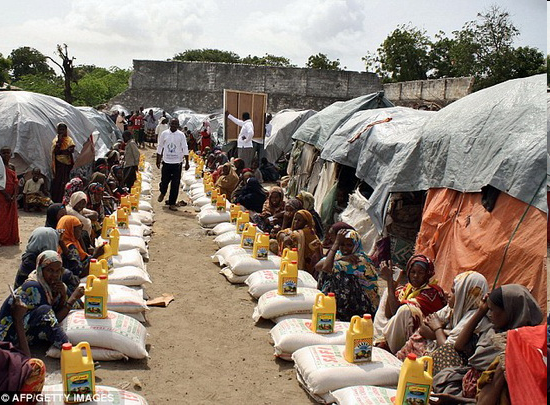 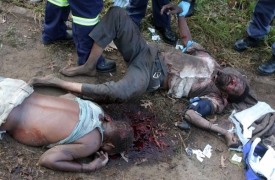 Cuộc chạm trán giữa các tôn giáo
Dòng người tị nạn chiến tranh ở Ru-an-đa
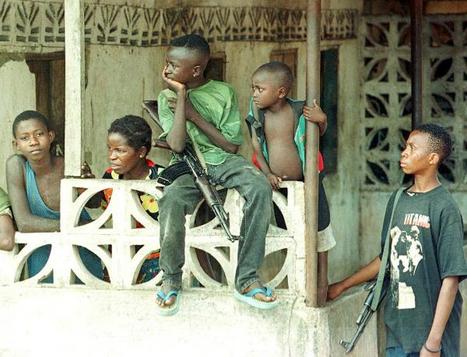 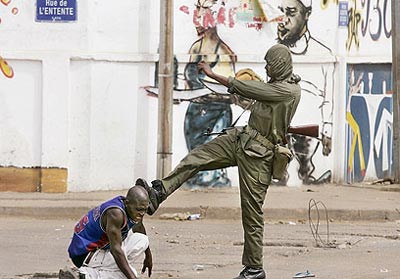 Phân biệt chủng tộc
Trẻ em bị bắt đi lính
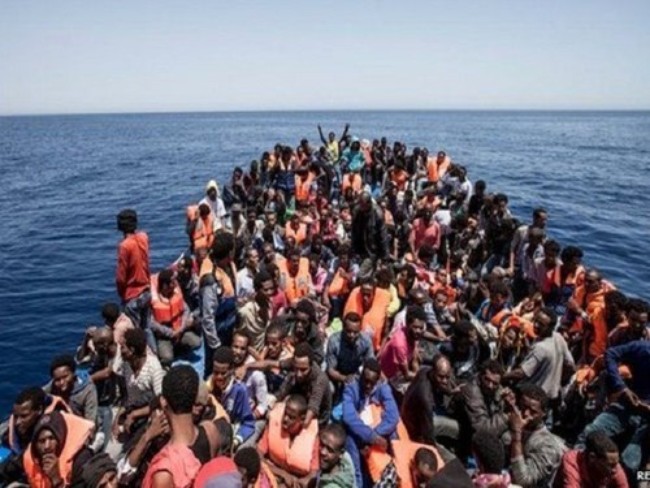 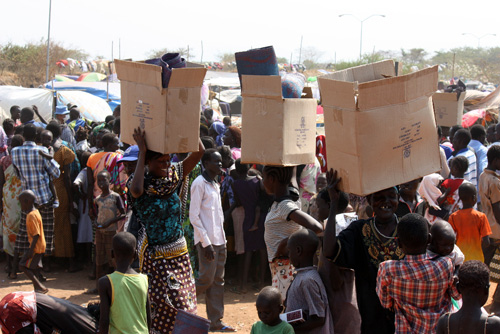 HÀNG NGHÌN NGƯỜI DÂN CHÂU PHI VƯỢT ĐỊA TRUNG HẢI TÌM ĐƯỜNG SANG CHÂU ÂU LÁNH NẠN
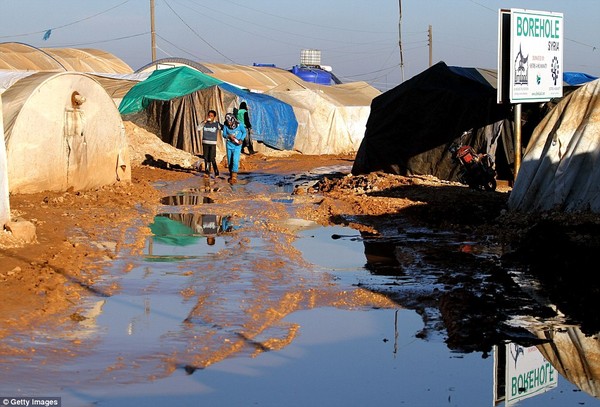 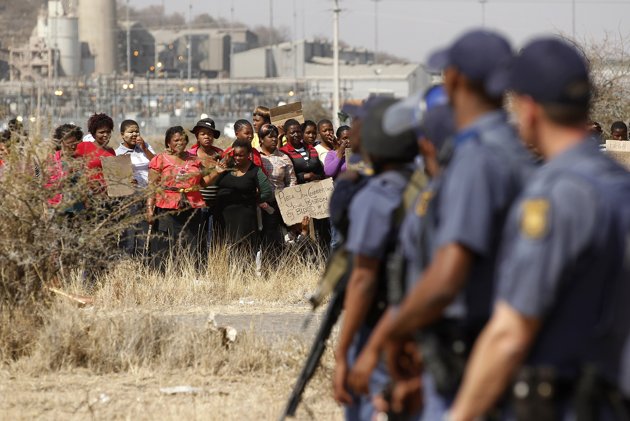 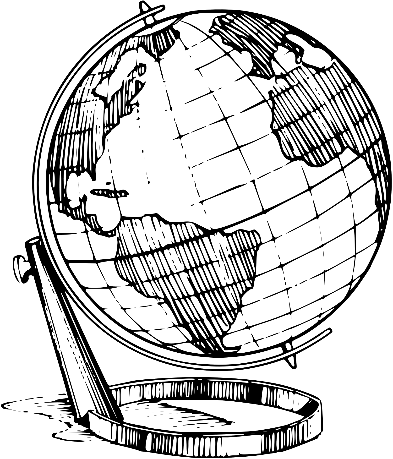 Nguyên nhân: Do điều kiện canh tác hạn chế, xung đột vũ trang dẫn đến sản lượng lương thực không đủ để cung cấp cho người dân.
Vấn đề nạn đói
Nạn đói còn xảy ra ở nhiều quốc gia, đặc biệt là khu vực nam Xa-ha-ra.
Hậu quả
Hằng năm, rất nhiều quốc gia châu Phi cần cứu trợ khẩn cấp về lương thực.
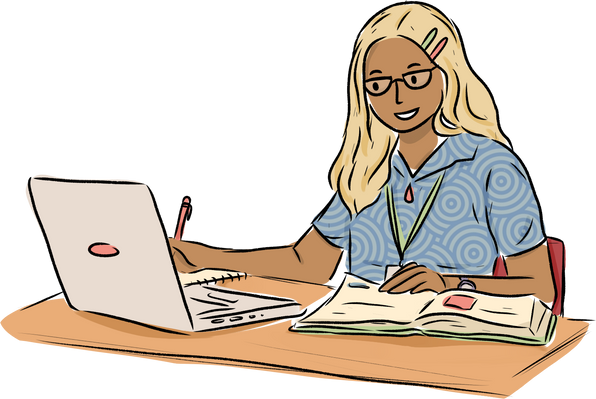 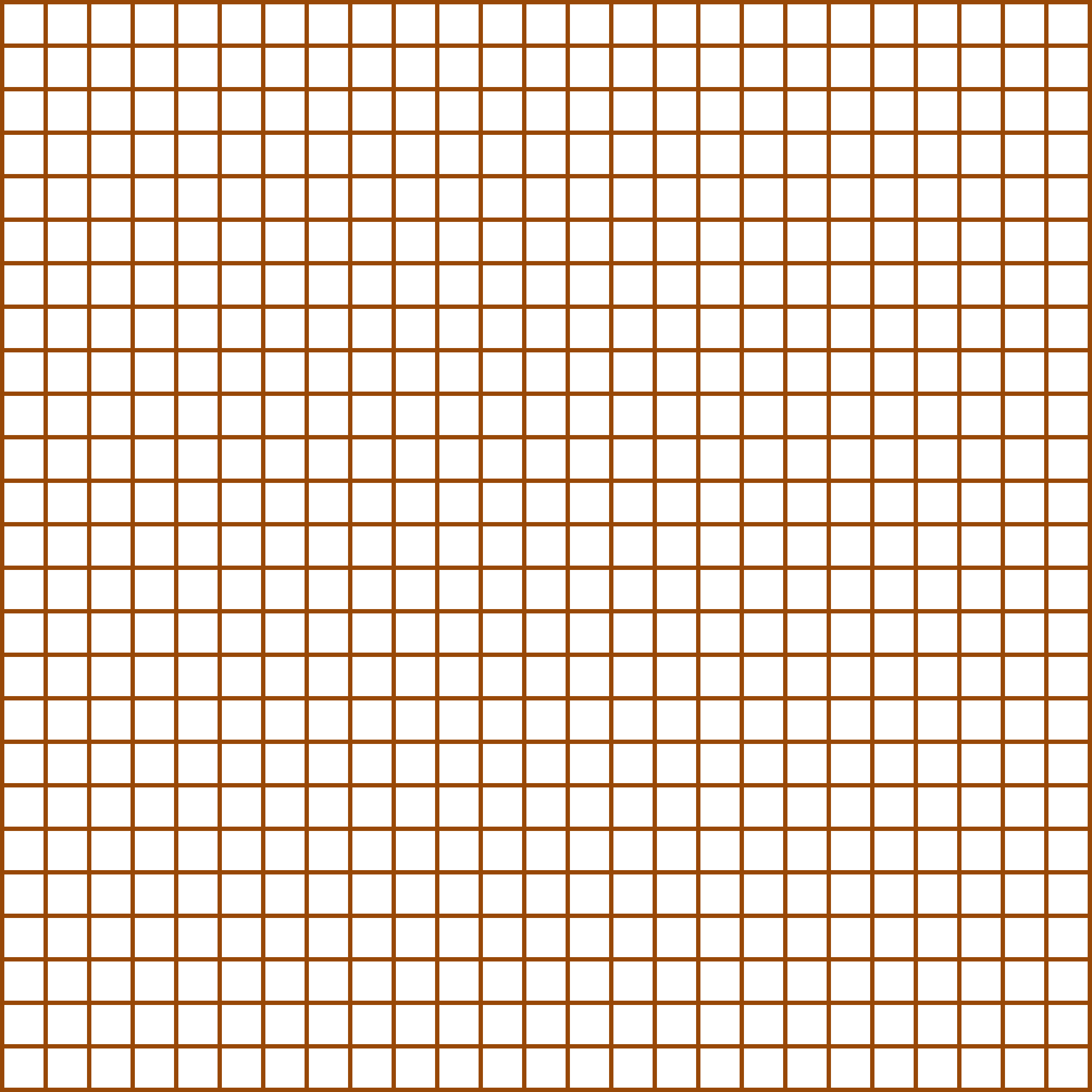 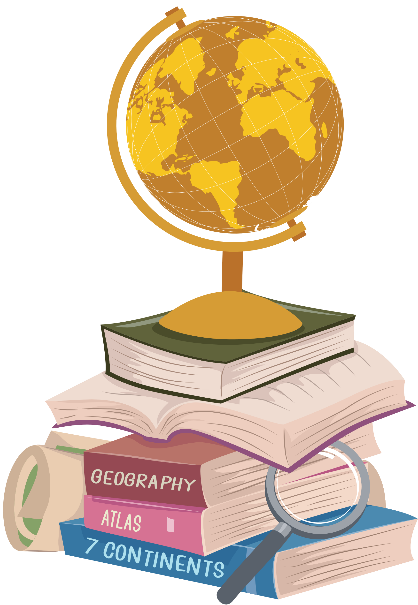 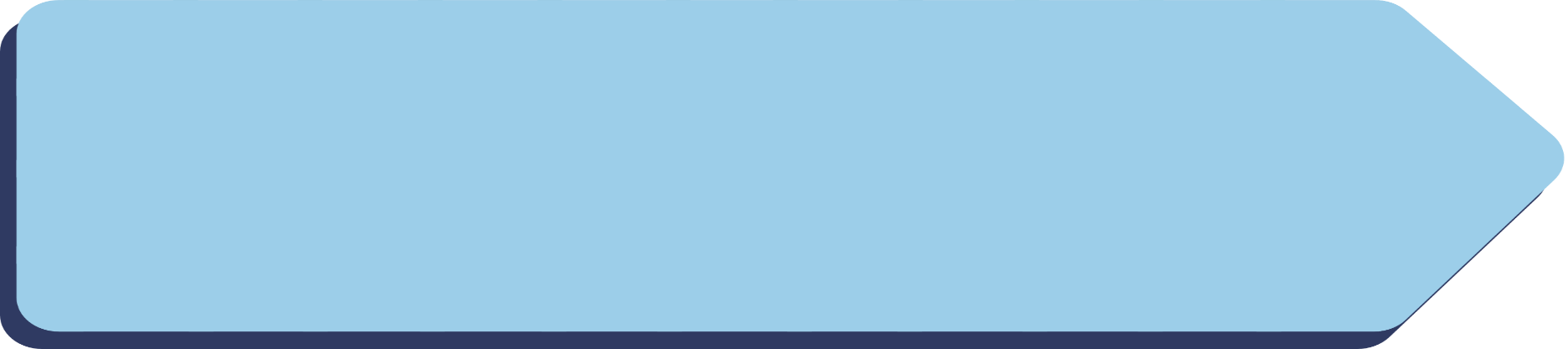 Vấn đề xung đột quân sự
Nguyên nhân
Hậu quả:
Gây ảnh hưởng lớn đến đời sống của người dân;
Mâu thuẫn giữa các bộ tộc;
Cạnh tranh về tài nguyên;
Sự can thiệp của nước ngoài
…
Ảnh hưởng đến quá trình phát triển kinh tế - xã hội: gây thương vong về người, gia tăng nạn đói, bệnh tật, di dân,...
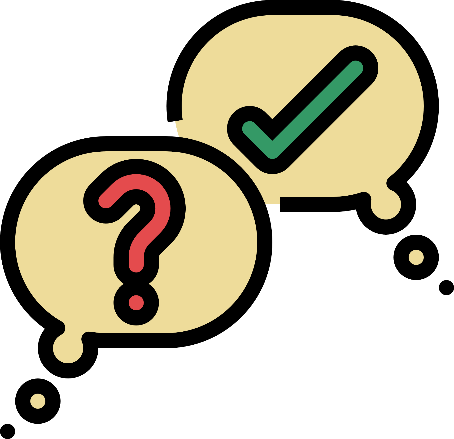 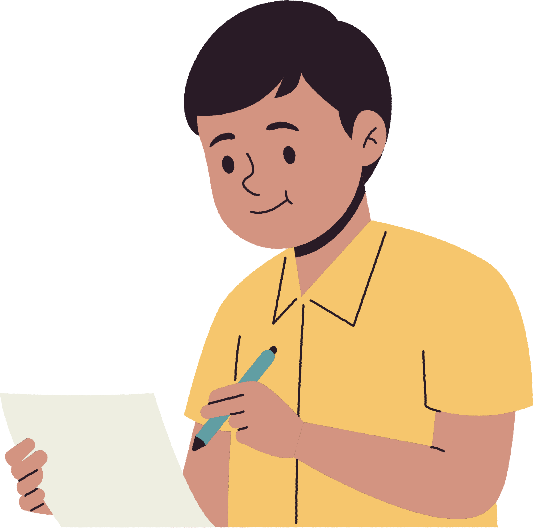 Ảnh hưởng đến môi trường thiên nhiên.
3. Di sản lịch sử châu Phi
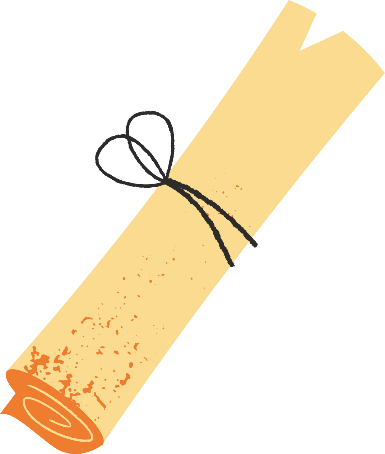 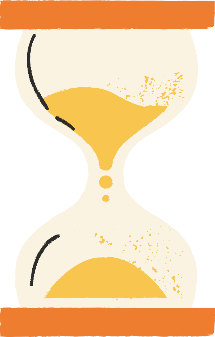 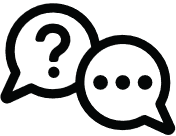 Đọc thông tin và quan sát hình ảnh mục 3 (SGK tr.134 – 135), trả lời các câu hỏi:
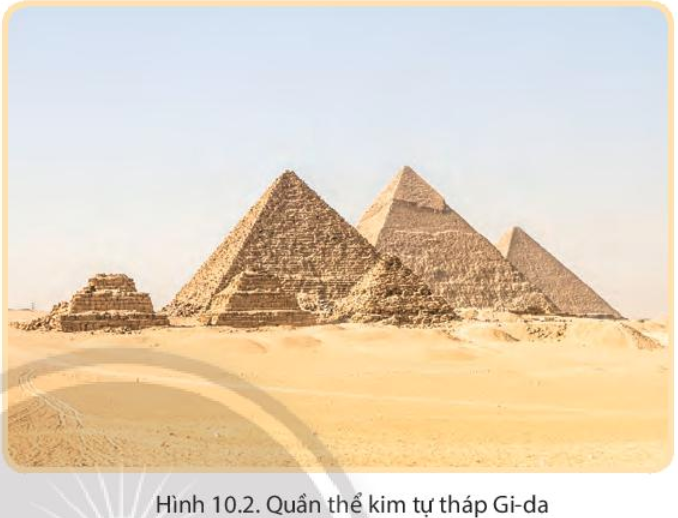 Chứng minh châu Phi có nhiều di sản lịch sử.
Cho biết trong việc khai thác và phát huy các di sản, châu Phi cần lưu ý những vấn đề gì?
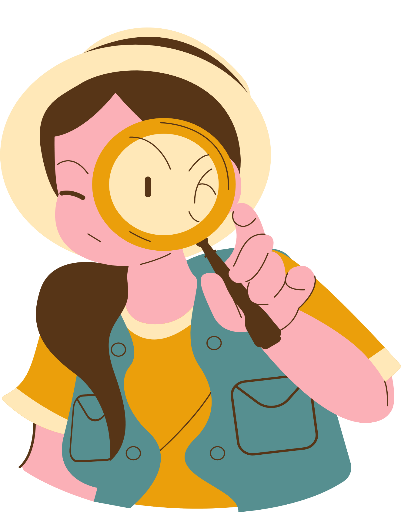 135
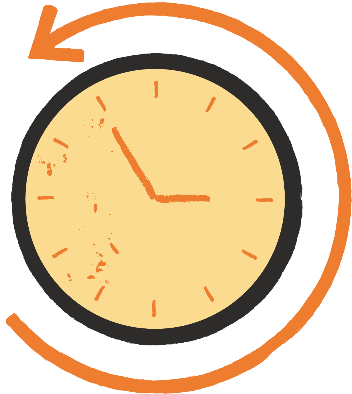 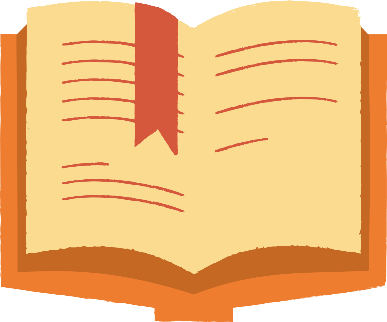 Kết luận
Châu Phi là một trong những cái nôi của loài người với di sản có lịch sử từ lâu đời như: phép tính, giấy,...
Trong việc khai thác và phát huy các di sản, châu Phi cần lưu ý những vấn đề có thể làm các công trình bị phá huỷ và xuống cấp như:
Công tác trùng tu, bảo tồn cần nguồn kinh phí lớn.
Nguy cơ xung đột quân sự.
Hoạt động khủng bố.
Ảnh hưởng của thiên tai.
Có nhiều di sản lịch sử nổi tiếng được công nhận là di sản thế giới như: các kim tự tháp từ Gi-gia tới Đát-sua (Ai Cập), thành phố cổ Tim-bút-tu (Ma-li), hoàng cung A-bô-mây (Bê-nanh)...
3. Di sản lịch sử châu Phi
Châu Phi là một trong những cái nôi của loài người với di sản có lịch sử từ lâu đời như: phép tính, giấy,... 
Có nhiều di sản lịch sử nổi tiếng được công nhận là di sản thế giới như: các kim tự tháp, thành phố cổ Tim-bút-tu…
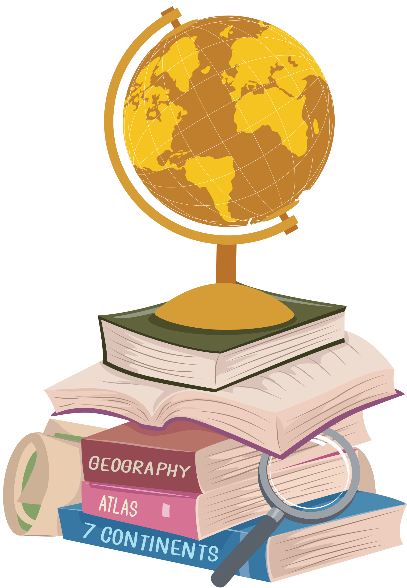 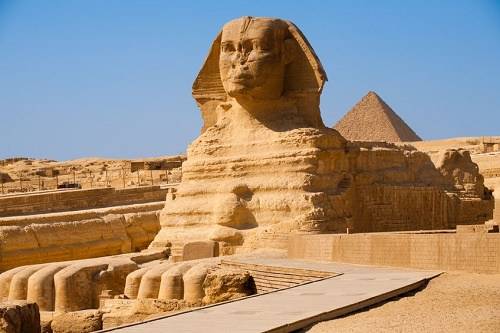 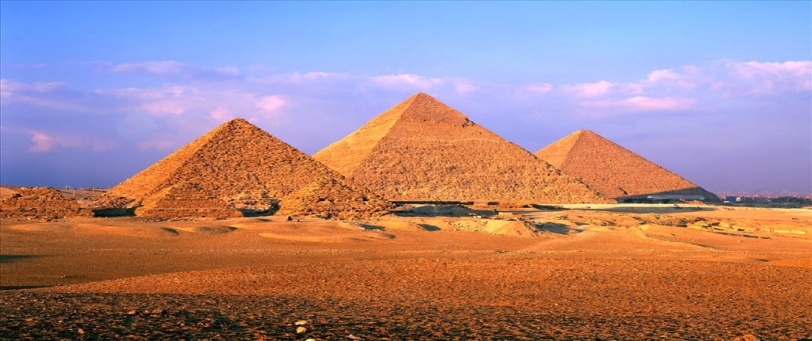 Tượng Nhân sư
Kim tự tháp
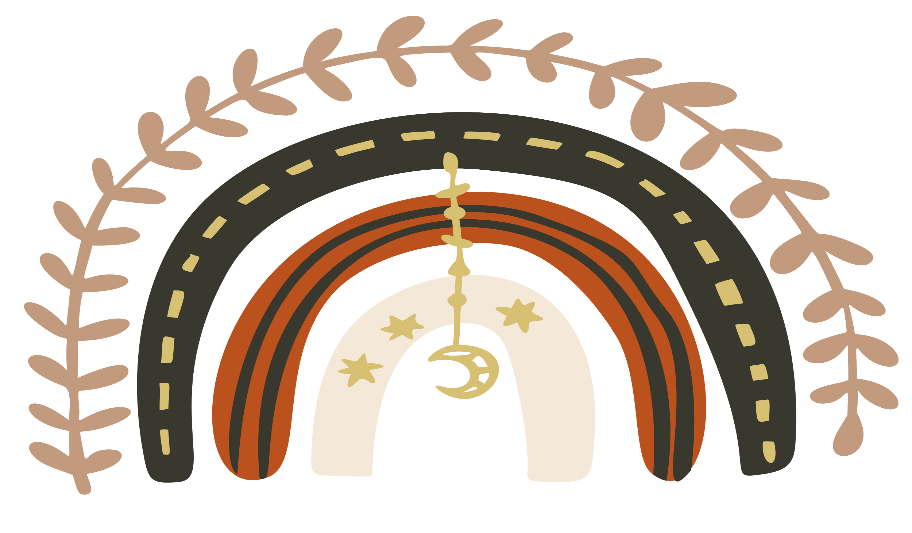 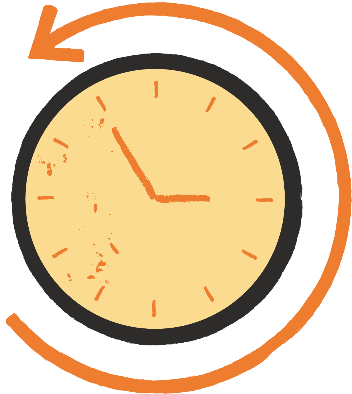 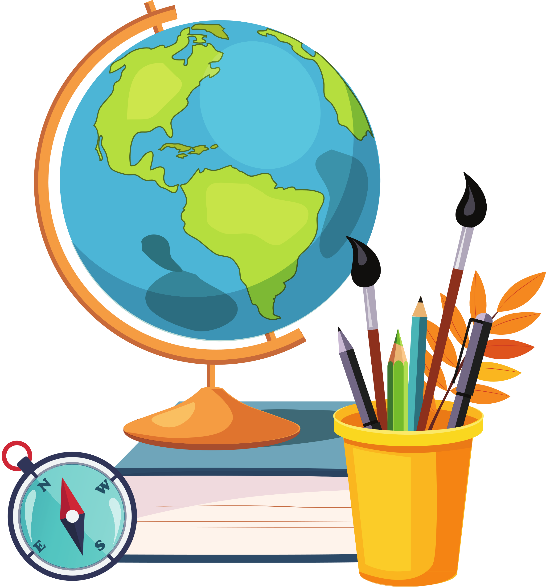 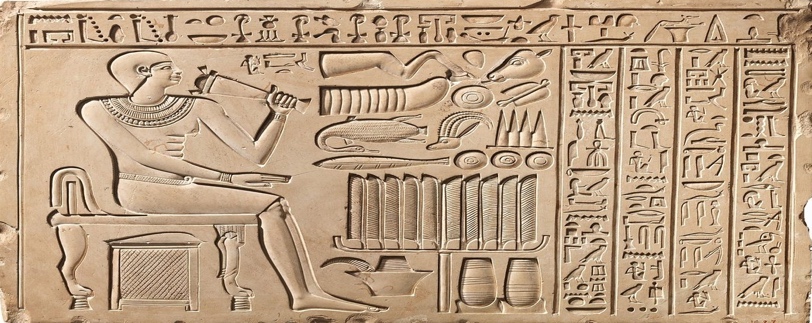 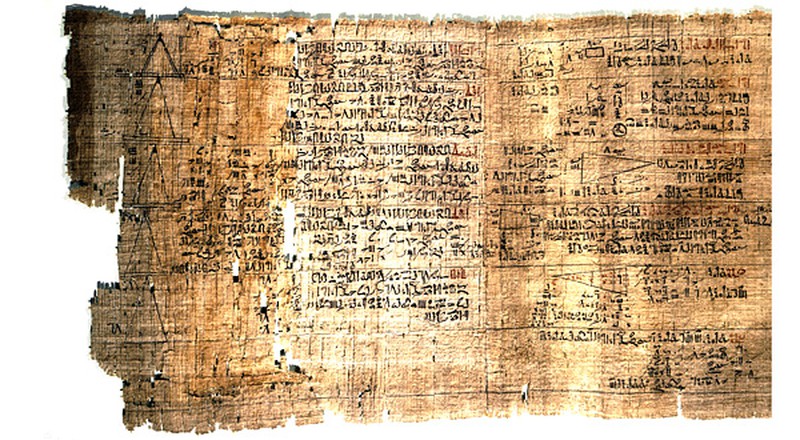 Chữ tượng hình
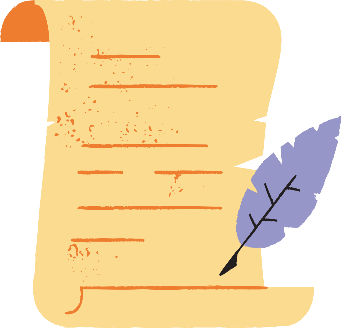 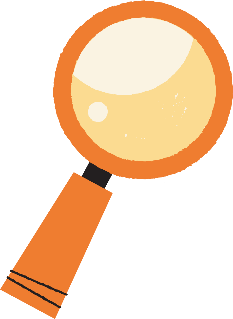 Giấy Pa-pi-rút
LUYỆN TẬP
AI NHANH HƠN
Luyện tập 1
Các em hãy giơ tay thật nhanh và trả lời câu hỏi trắc nghiệm. Mỗi câu trả lời đúng sẽ được 1 điểm cộng từ giáo viên
Trả lời các câu hỏi trắc nghiệm
Câu 1: Đặc điểm nào sau đây không thuộc đặc điểm dân cư, xã hội Châu Phi?
C. Gia tăng nhanh
A. Thu nhập cao.
B. Xung đột quân sự.
D. Nạn đói.
Câu 2. Giai đoạn 2015 – 2020, tỉ lệ tăng dân số tự nhiên của châu Phi so với thế giới:
A. Thấp hơn
C. Bằng nhau
D. Cao hơn 2 lần
B. Cao hơn
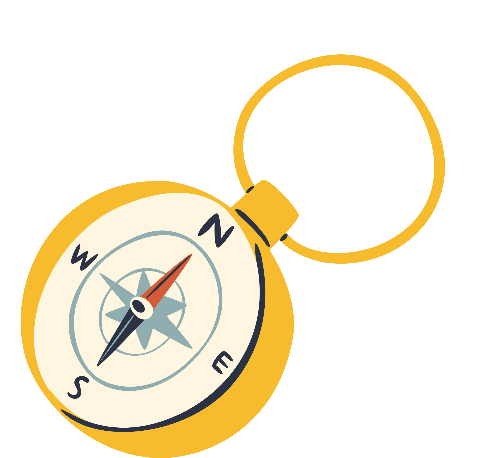 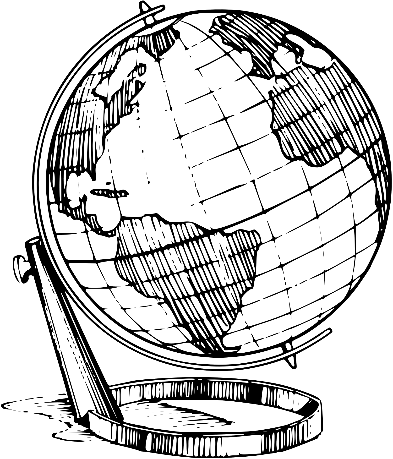 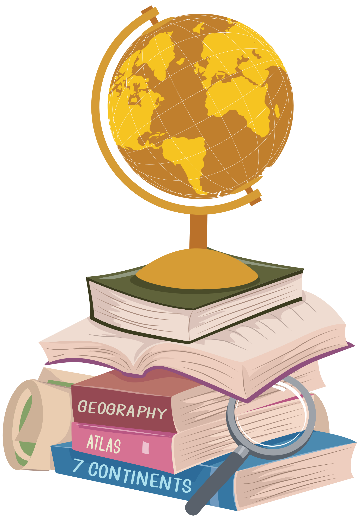 Câu 3. Nơi chịu ảnh hưởng nặng nề nhất của nạn đói ở châu Phi là:
C. Đông Phi
A. Bắc Phi
B. Nam Phi
D. Vùng nam hoang mạc Xa – ha - ra
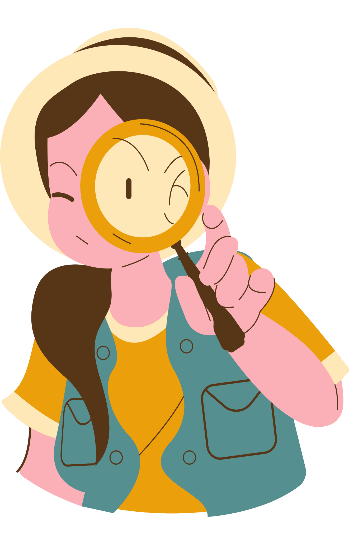 Câu 4. Xung đột quân sự tại châu Phi còn gọi là:
A. Xung đột văn hóa
C. Xung đột tôn giáo
B. Xung đột vũ trang
D. Xung đột xã hội
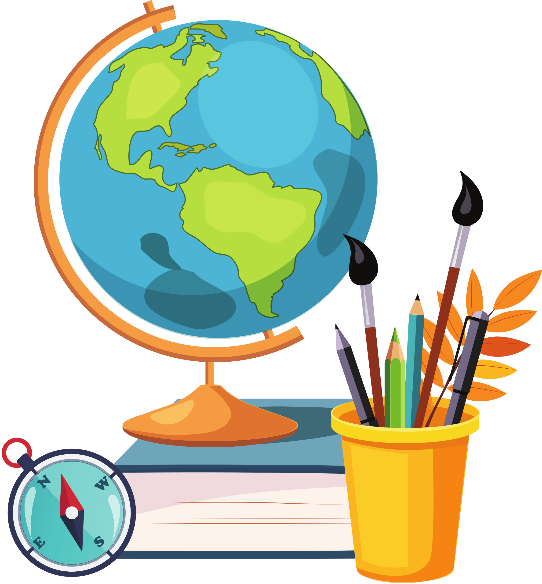 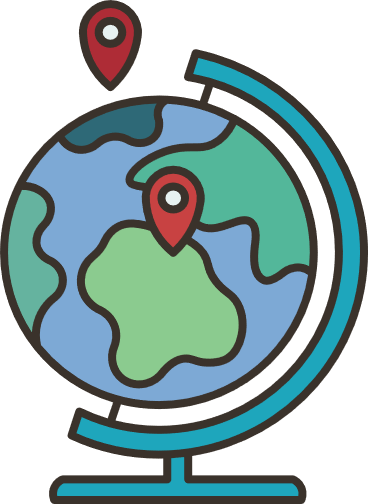 Câu 5. Đâu không phải là di sản lịch sử nổi tiếng của châu Phi?
A. Chữ tượng hình
C. Vườn treo Ba-bi-lon
B. Tượng Nhân sư
D. Kim tự tháp Khê - ốp
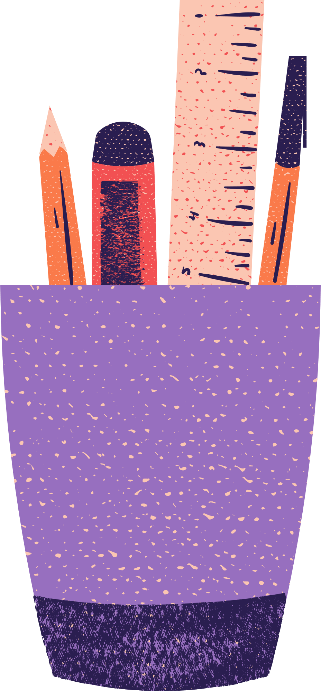 LUYỆN TẬP
Luyện tập 2: Hoàn thành ở nhà và báo cáo ở tiết sau
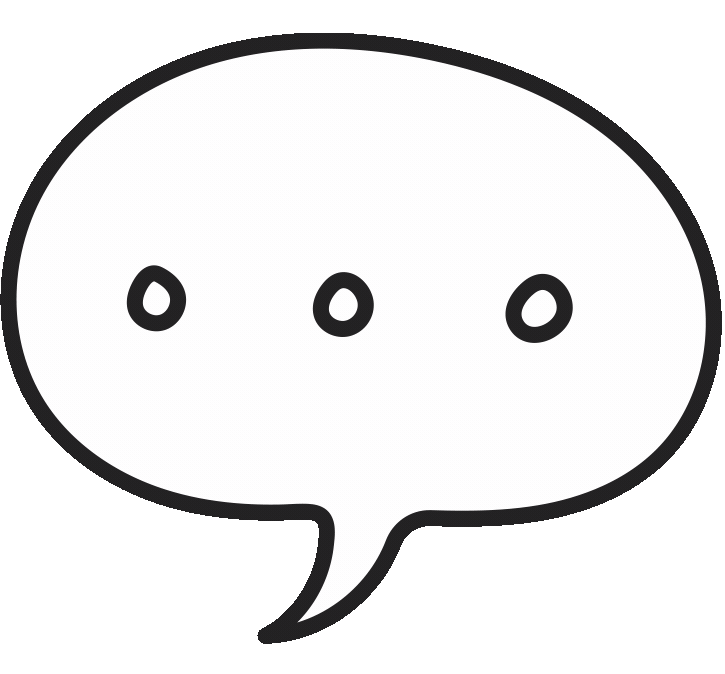 Em hãy hoàn thành bảng tổng hợp thông tin về các vấn đề xã hội nổi cộm ở châu Phi theo mẫu sau:
Ảnh hưởng đến đời sống người dân
Vấn đề xã hội
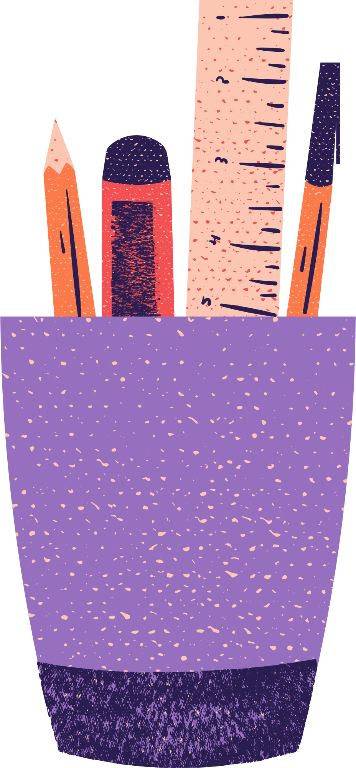 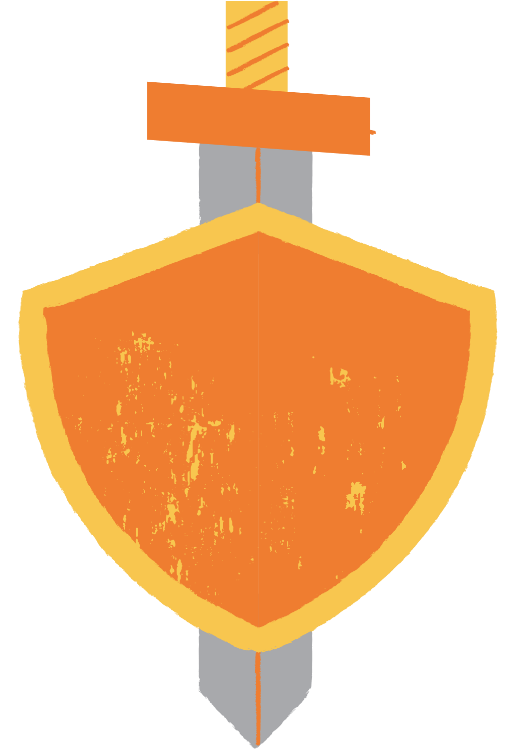 ?
?
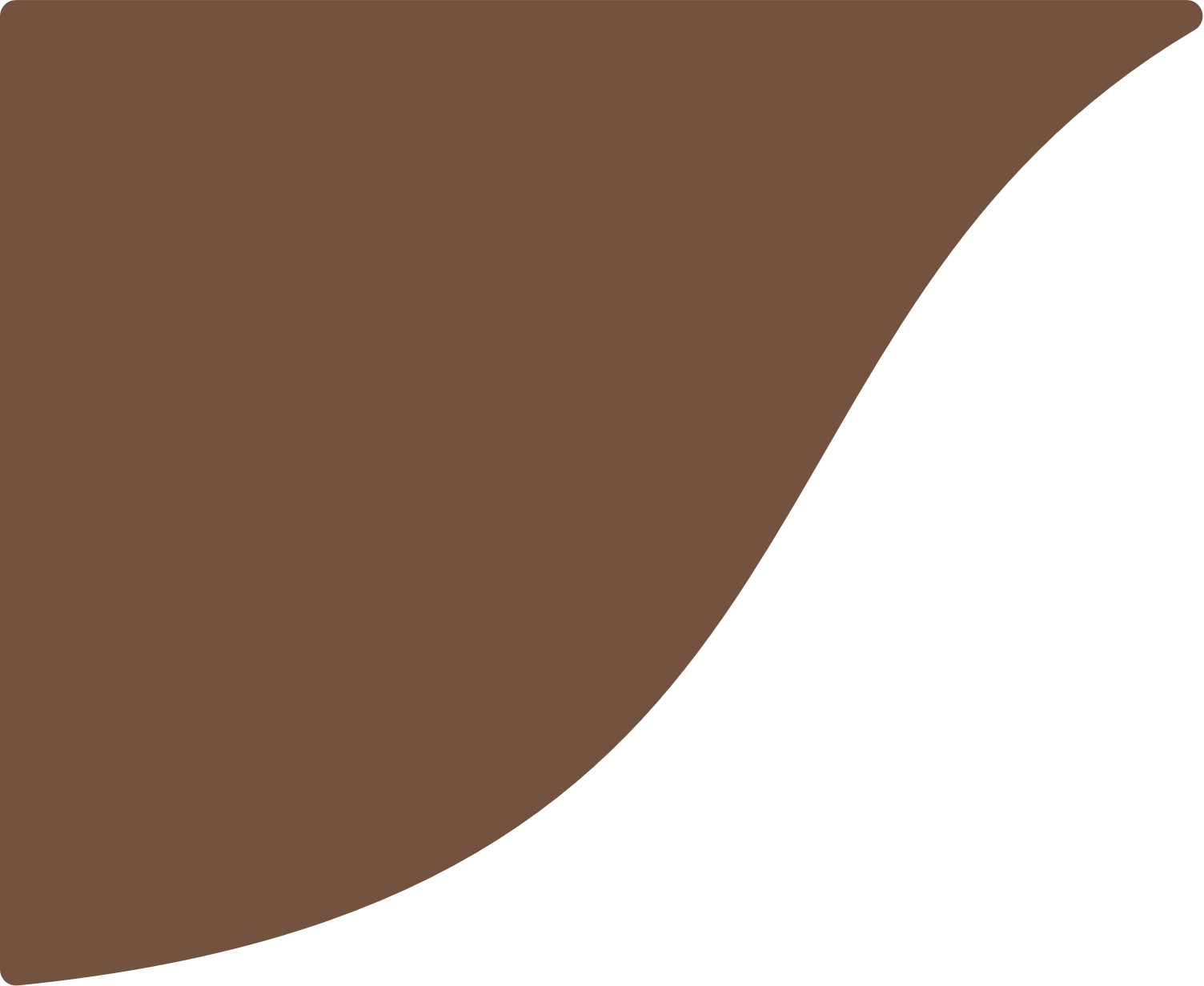 Trả lời
Vấn đề xã hội
Ảnh hưởng đến đời sống người dân
Nạn đói còn xảy ra ở nhiều quốc gia, đặc biệt là khu vực nam Xa-ha-ra.
Vấn đề nạn đói
Hằng năm, một số quốc gia ở châu Phi cần cứu trợ khẩn cấp về lương thực.
Gây ảnh hưởng lớn đến đời sống của người dân, quá trình phát triển kinh tế - xã hội như gây thương vong về người, gia tăng nạn đói, bệnh tật, di dân,... và ảnh hưởng đến môi trường thiên nhiên.
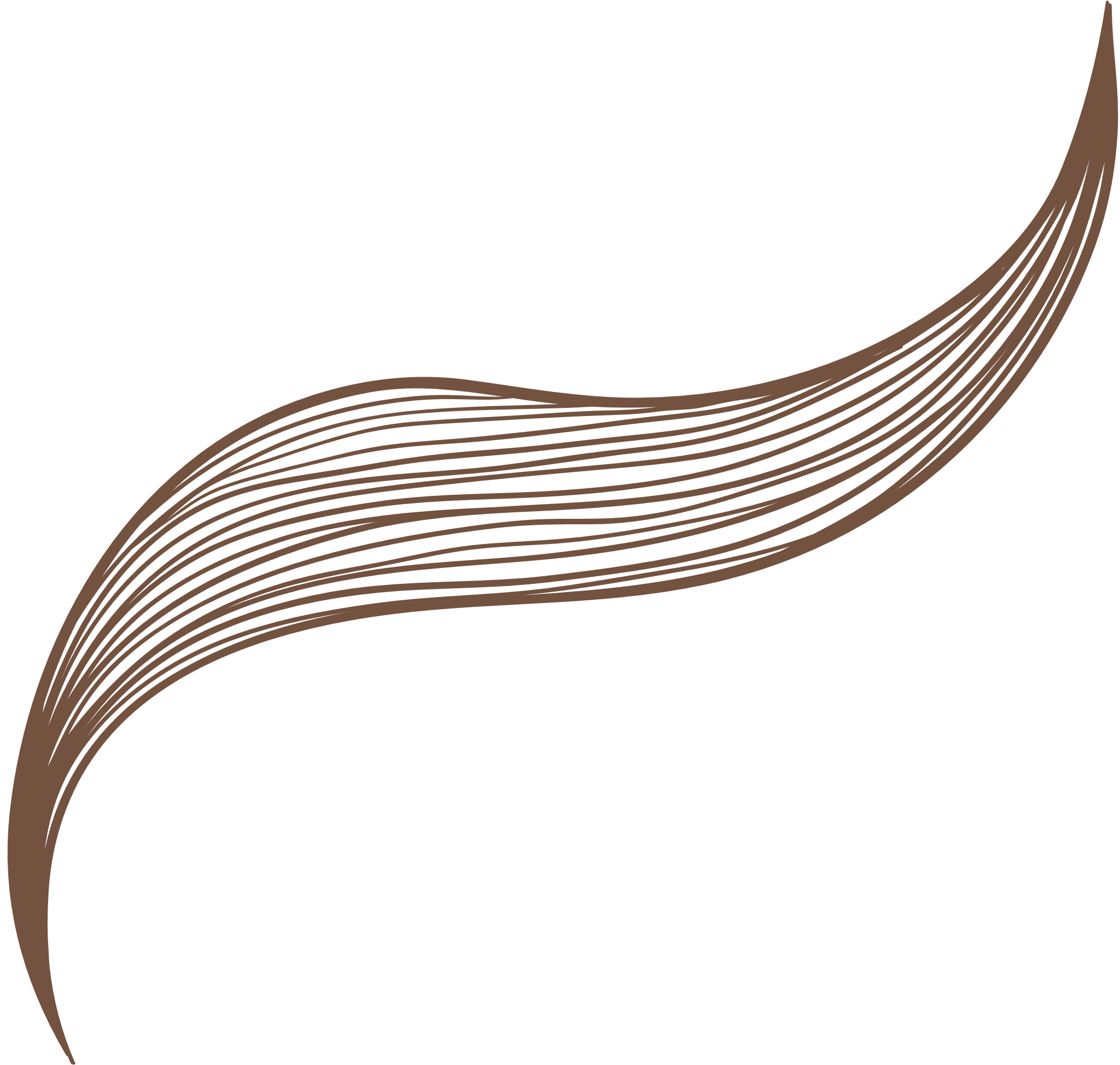 Vấn đề xung đột quân sự
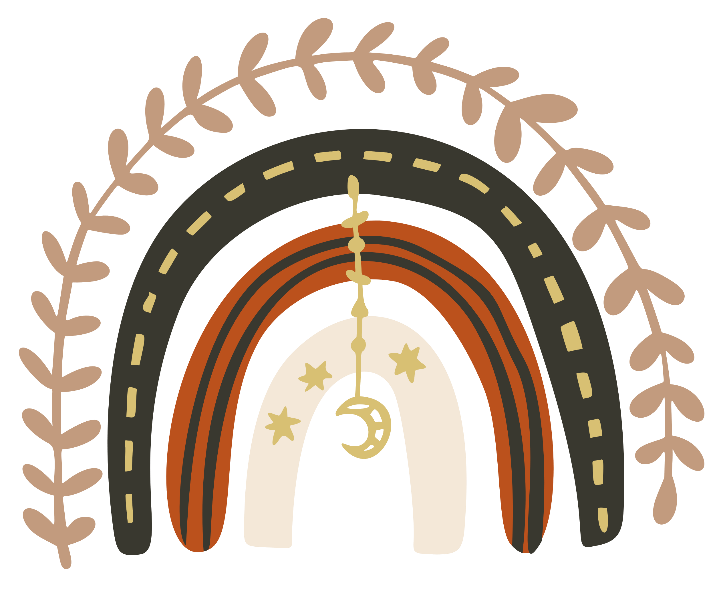 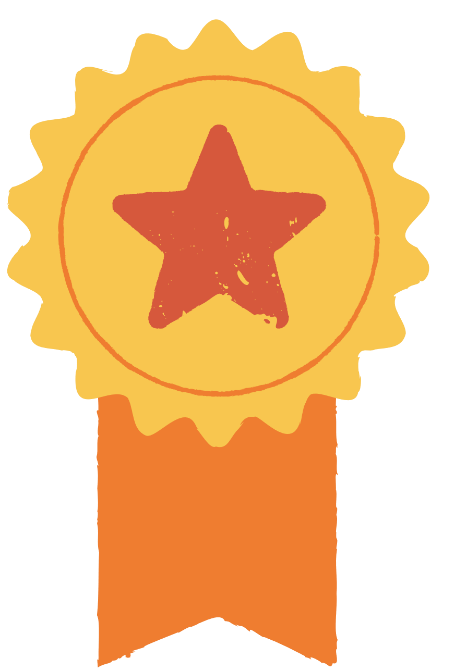 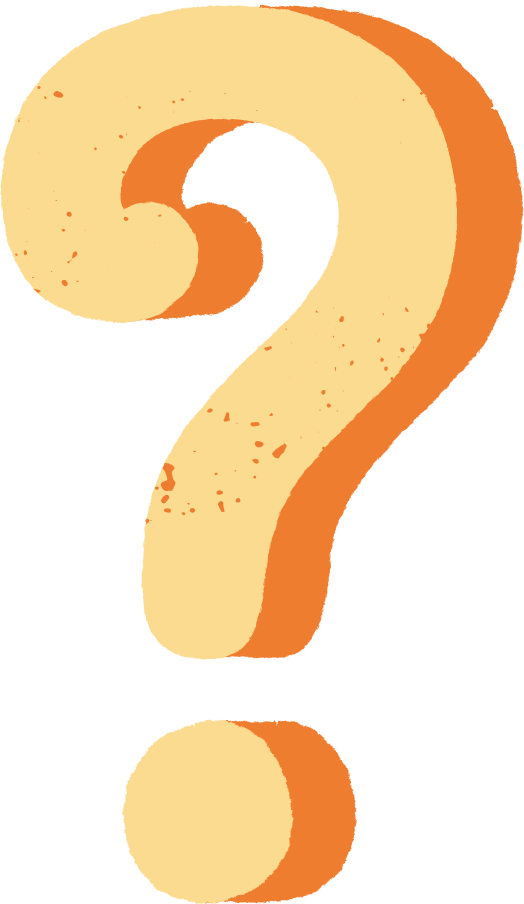 VẬN DỤNG
Em hãy sưu tầm thông tin về nạn đói đã từng diễn ra trong lịch sử nước ta. Cho biết tác phẩm văn học nổi tiếng nào đề cập đến vấn đề này?
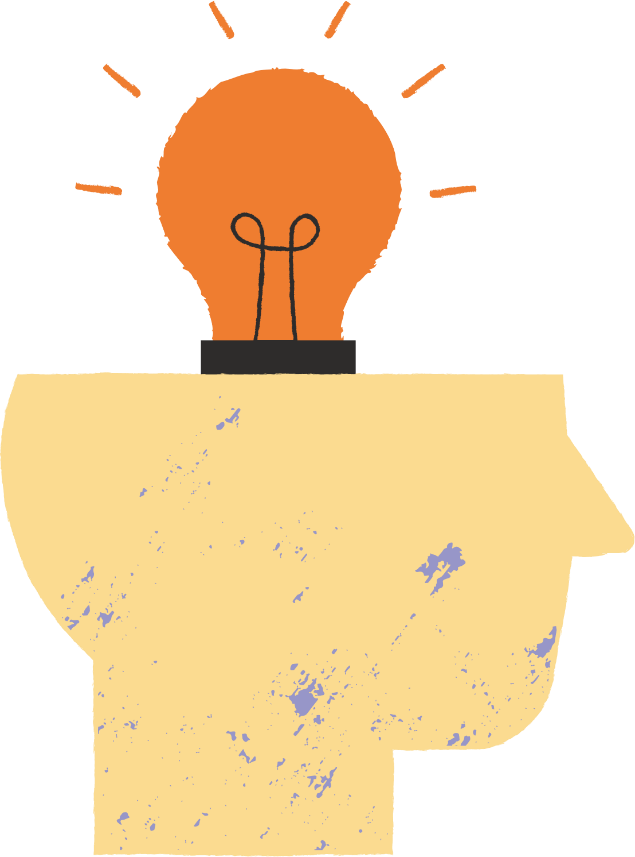 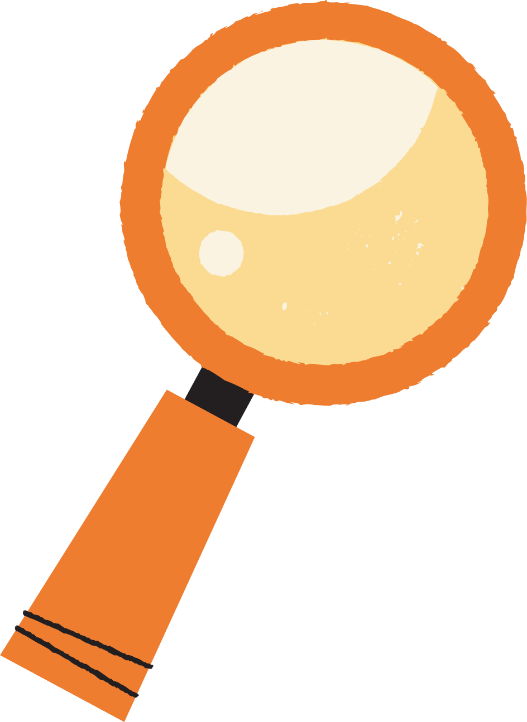 HƯỚNG DẪN VỀ NHÀ
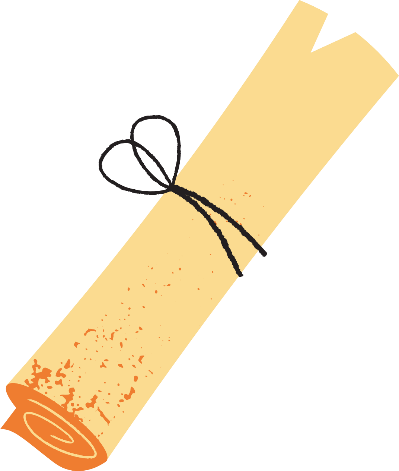 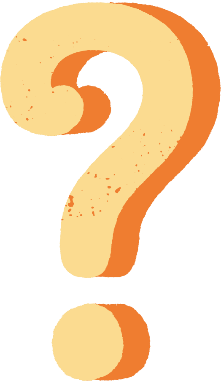 Hoàn thành các bài tập được giao
Chuẩn bị trước nội dung tiết sau.
Ôn lại kiến thức đã học
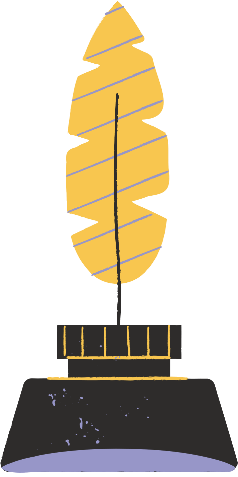 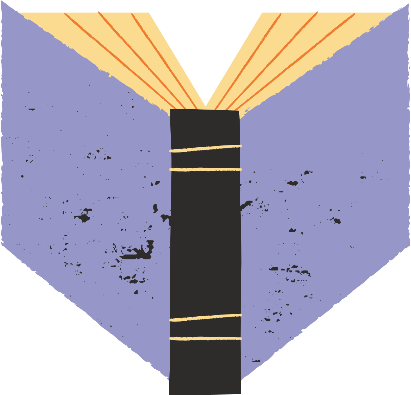 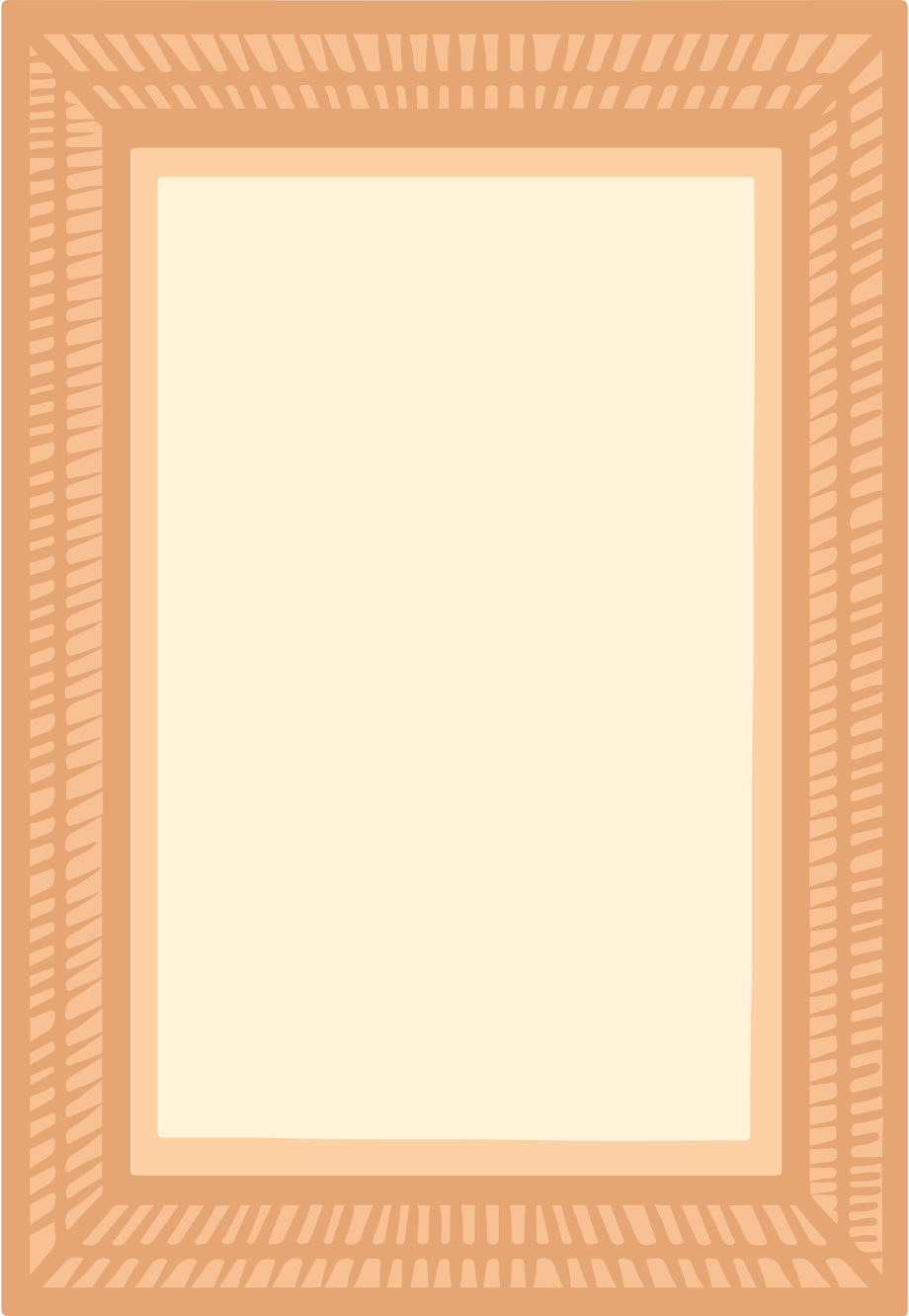 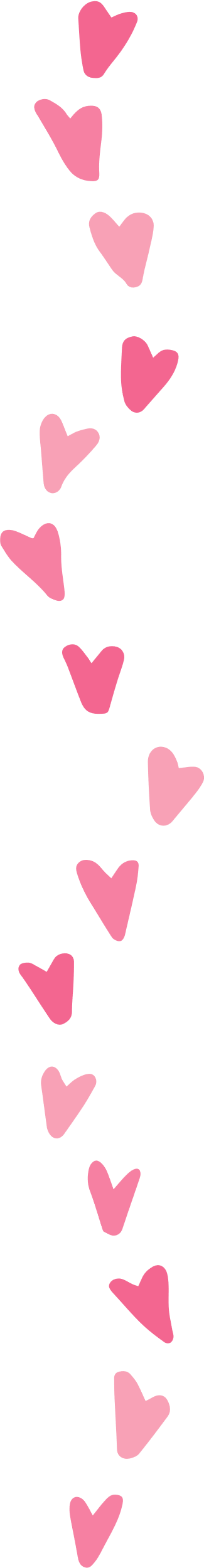 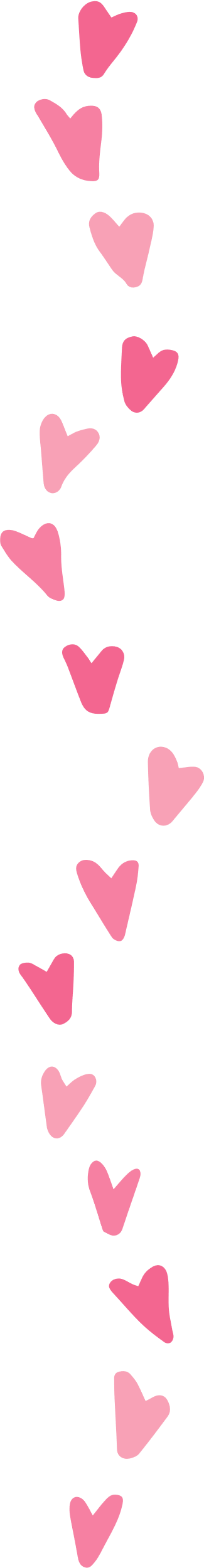 CẢM ƠN CÁC EM ĐÃ CHÚ Ý LẮNG NGHE!